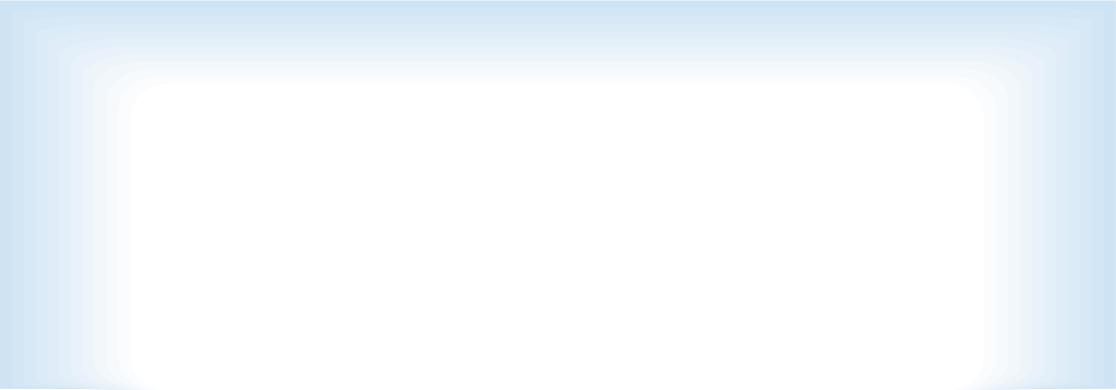 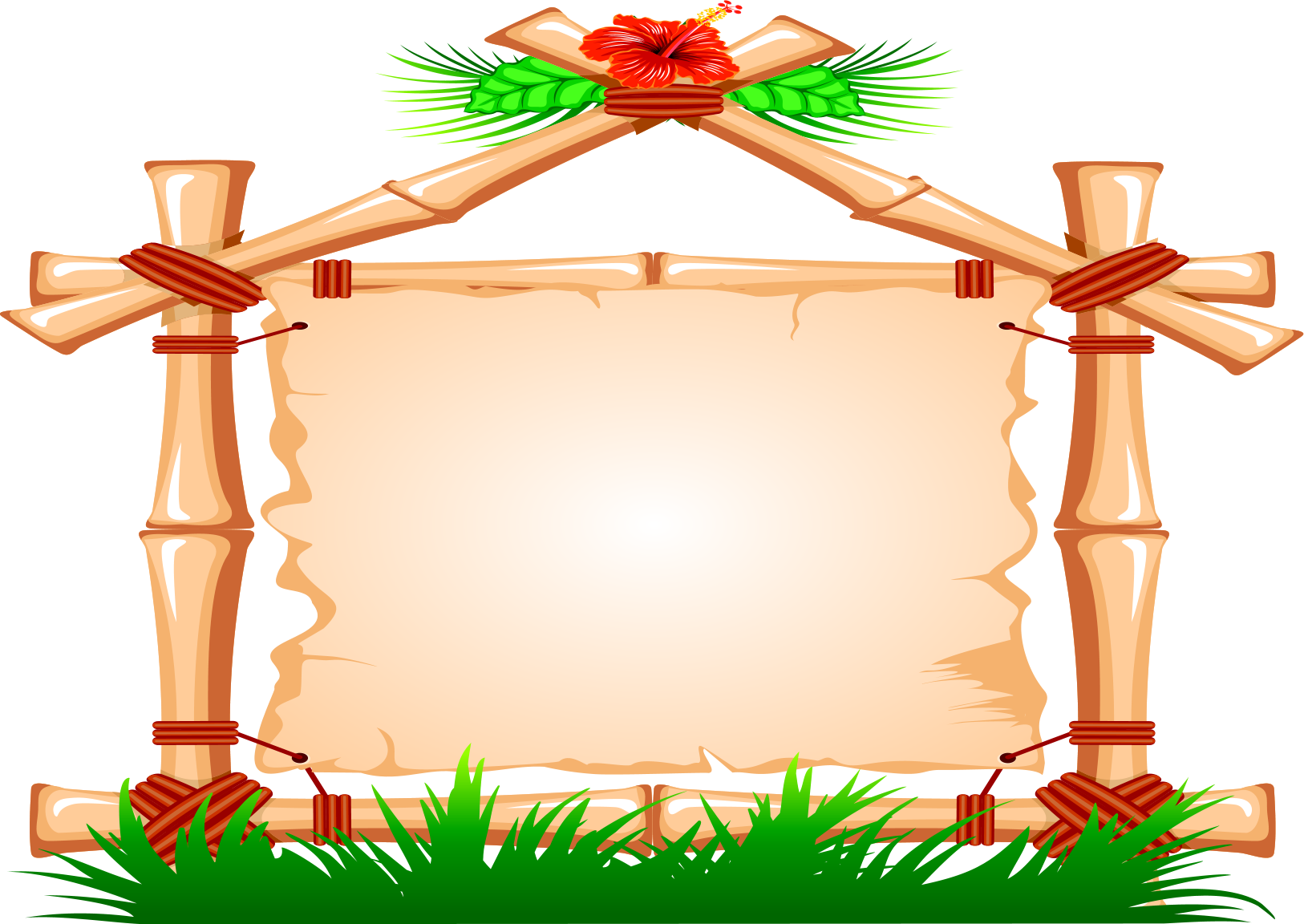 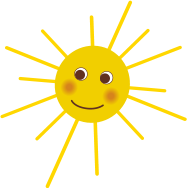 Представление на участие  в Тюменском областном конкурсном отборе Всероссийского конкурса «Семья года» 
в номинации «Многодетная семья». 
«Семья Васильевых»
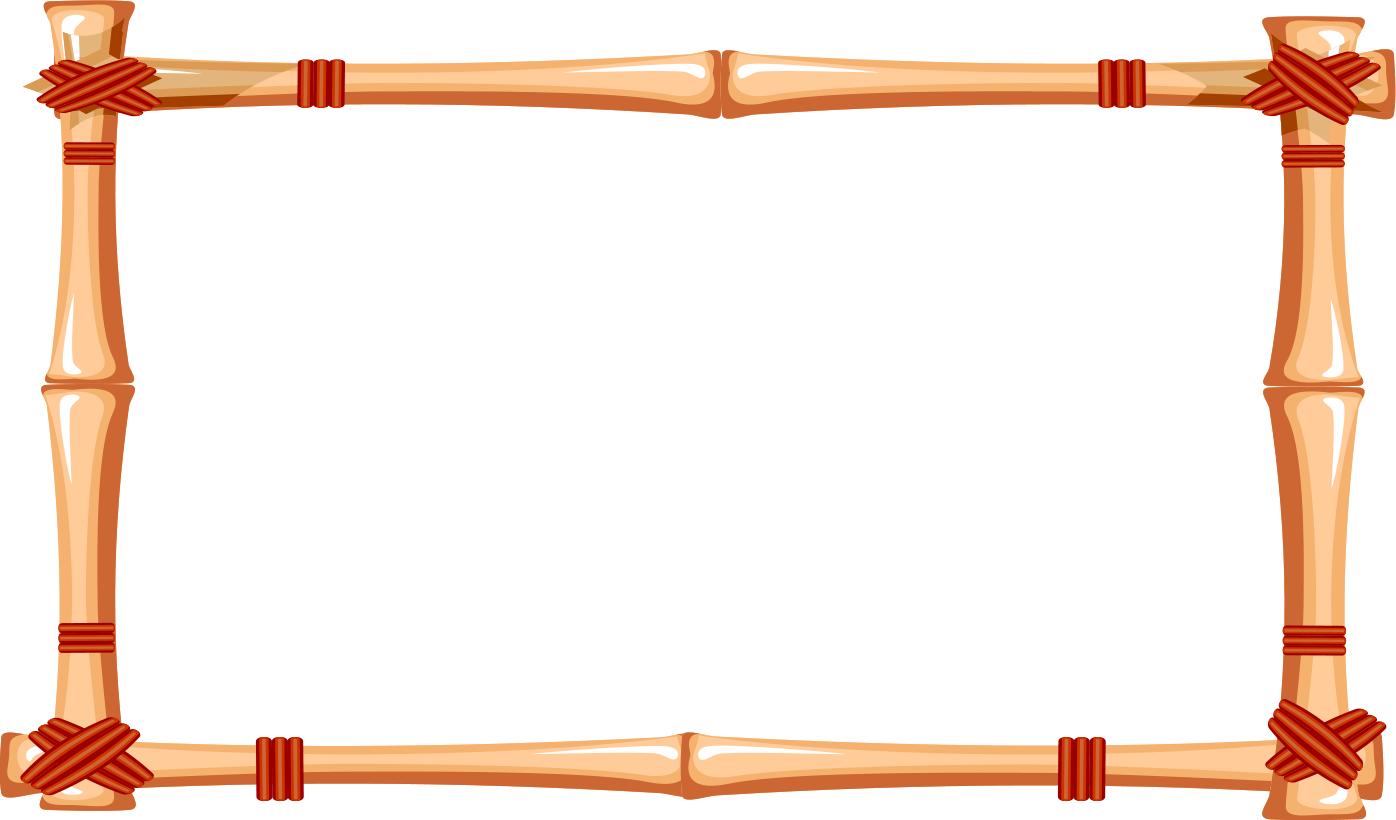 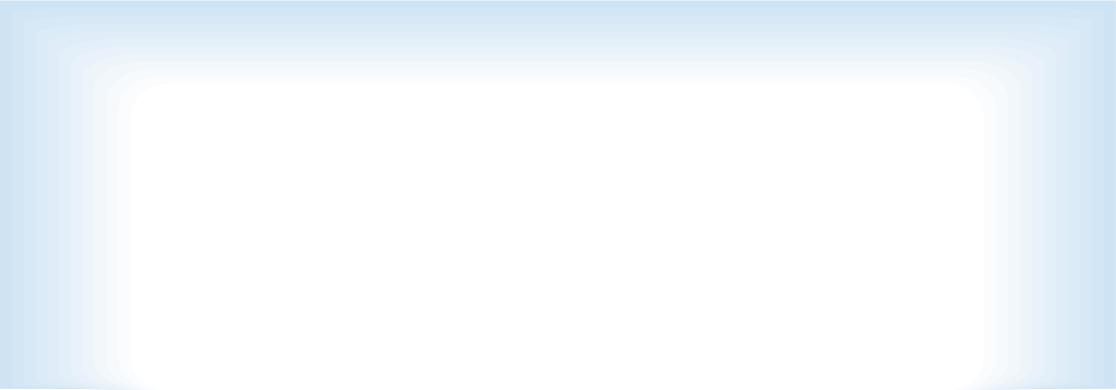 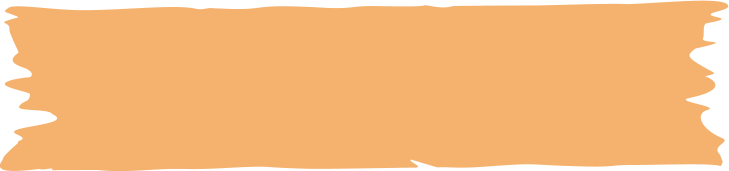 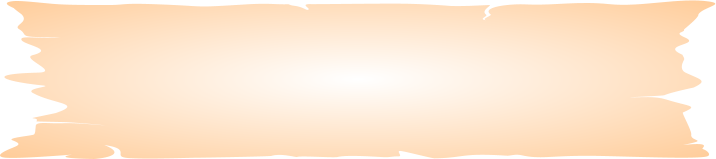 Визитная карточка семьи Васильевых
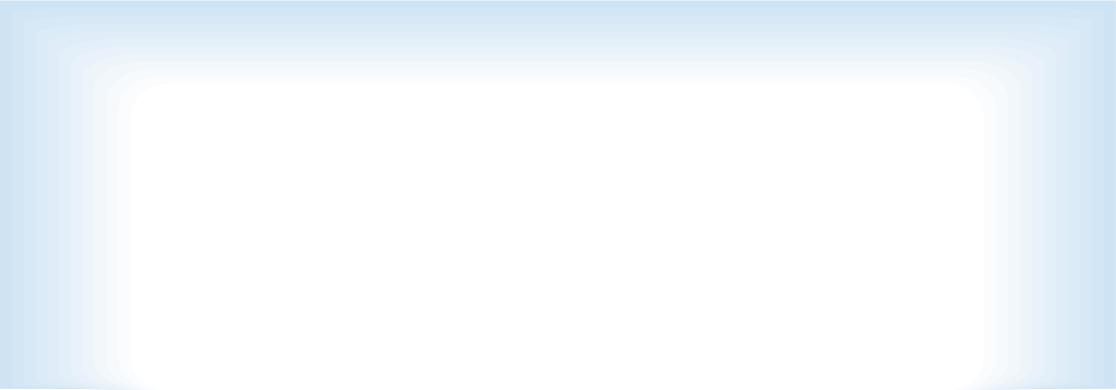 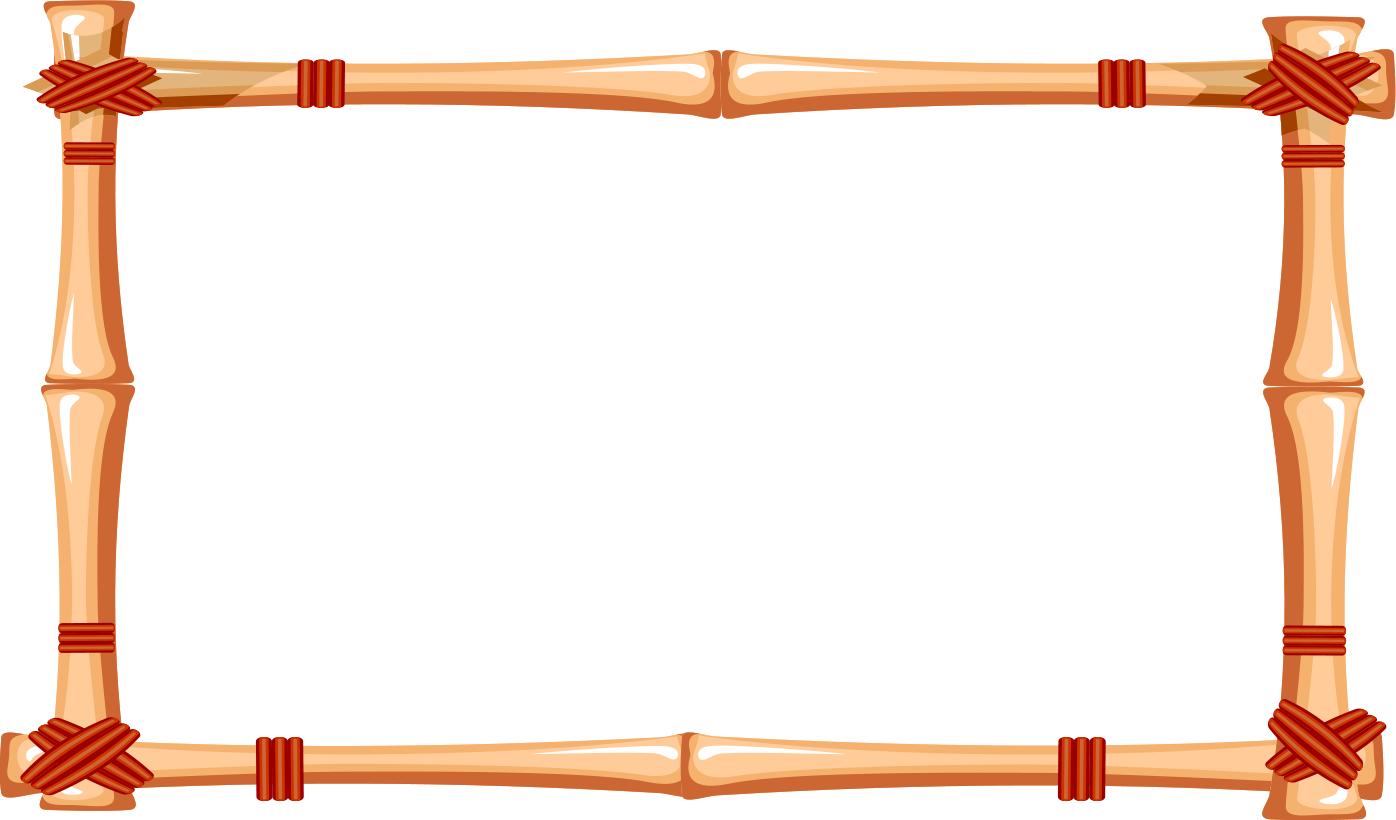 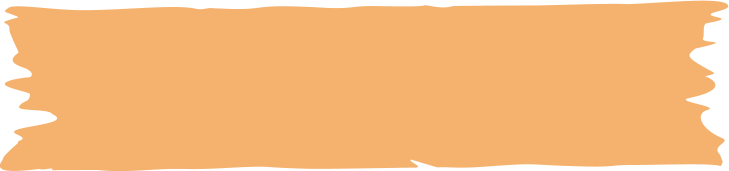 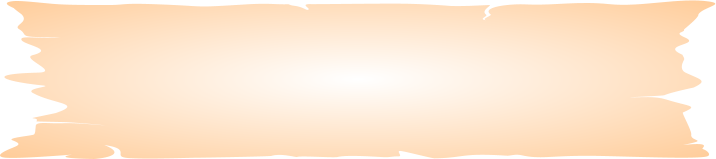 Дата рождения семьи Васильевых.
Семья была создана                    
                      03.07.1987 года
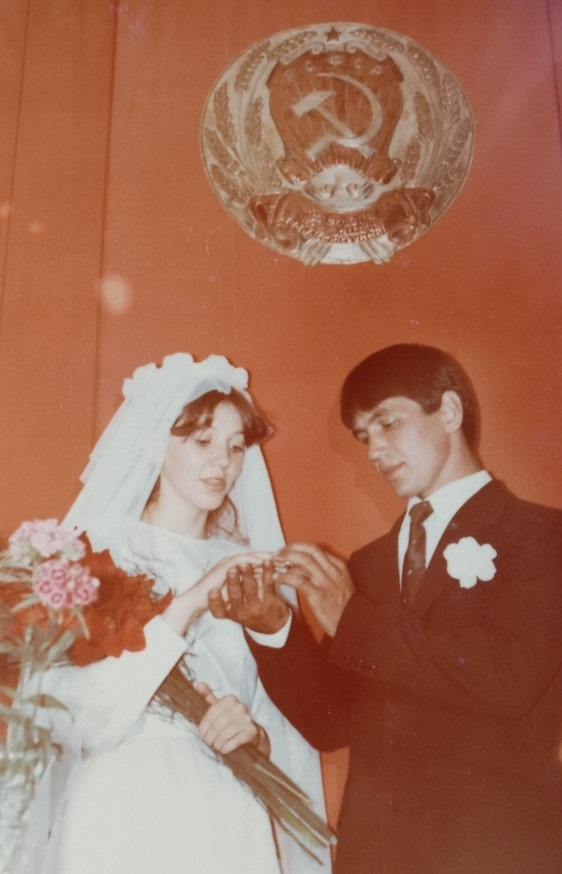 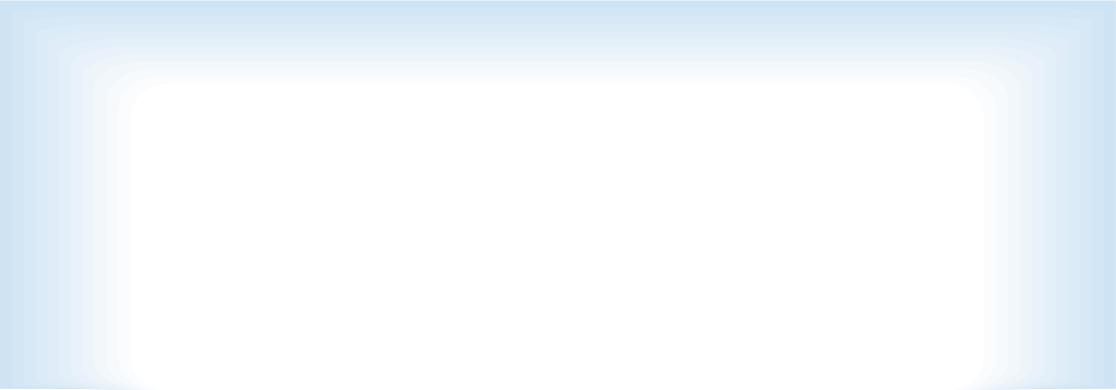 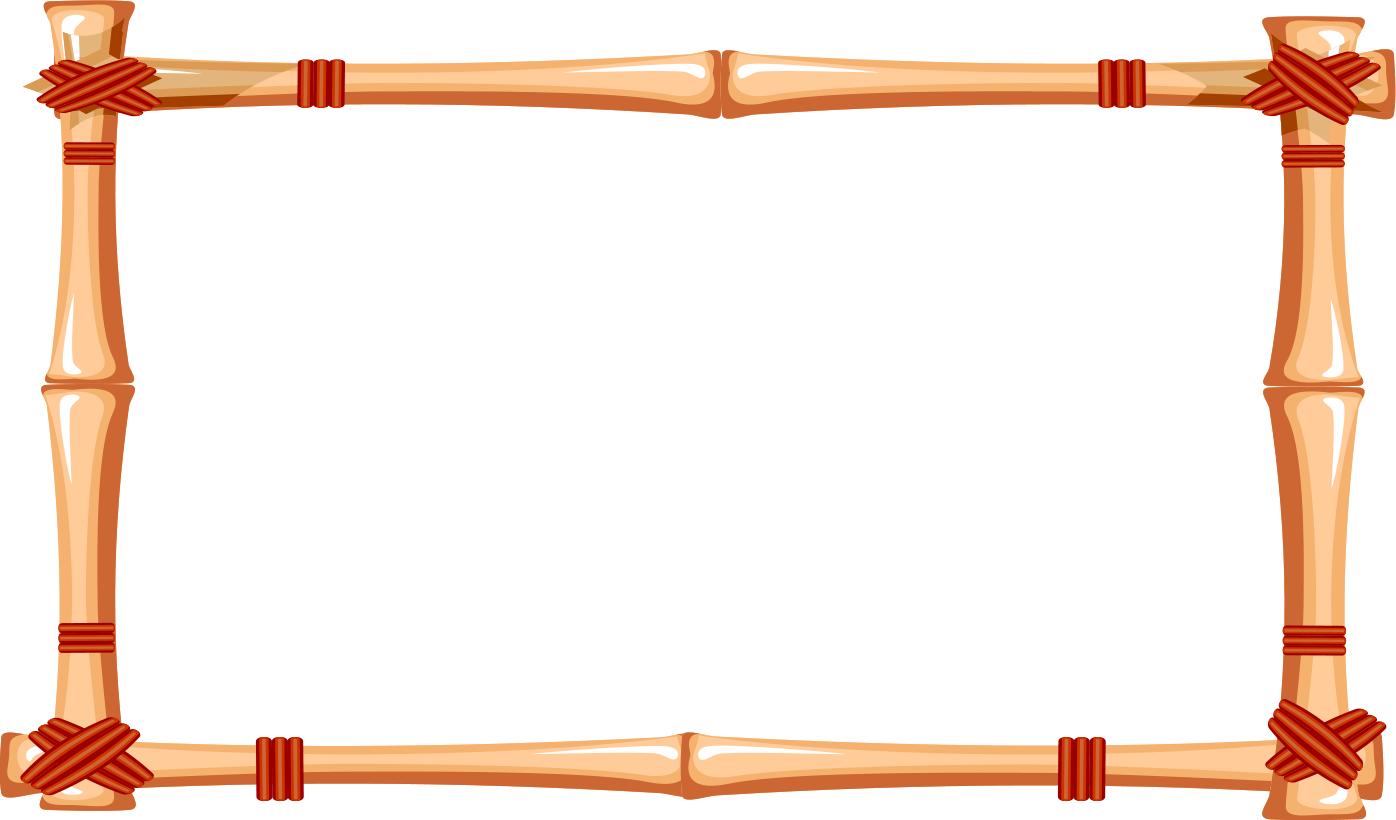 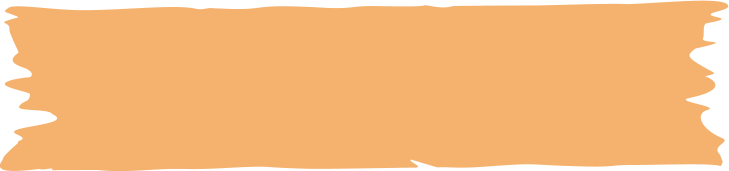 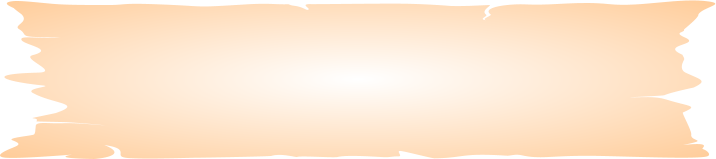 Папа – глава семьи.
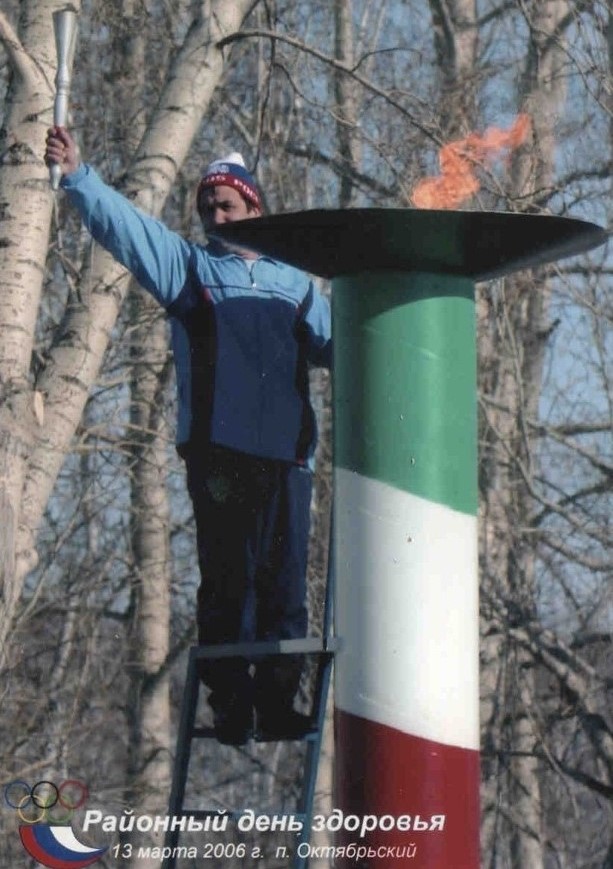 Васильев Алексей Геннадьевич. 
Дата рождения: 23 мая 1964 года.
Алексей закончил Тюменское 
педагогическое училище отделение 
физического воспитания.
После службы в рядах советской армии
направлен на работу в 
Новотравнинскую среднюю школу
Ишимского района, где работает и сейчас. 
Рабочий стаж – 35 лет.
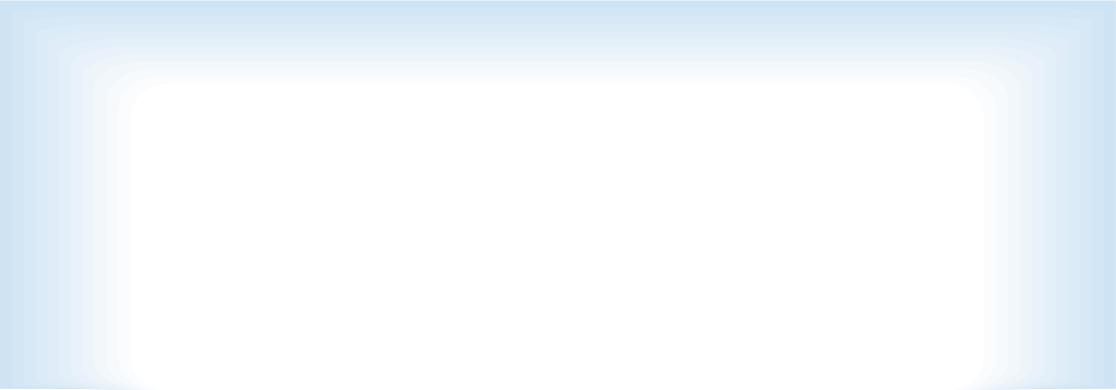 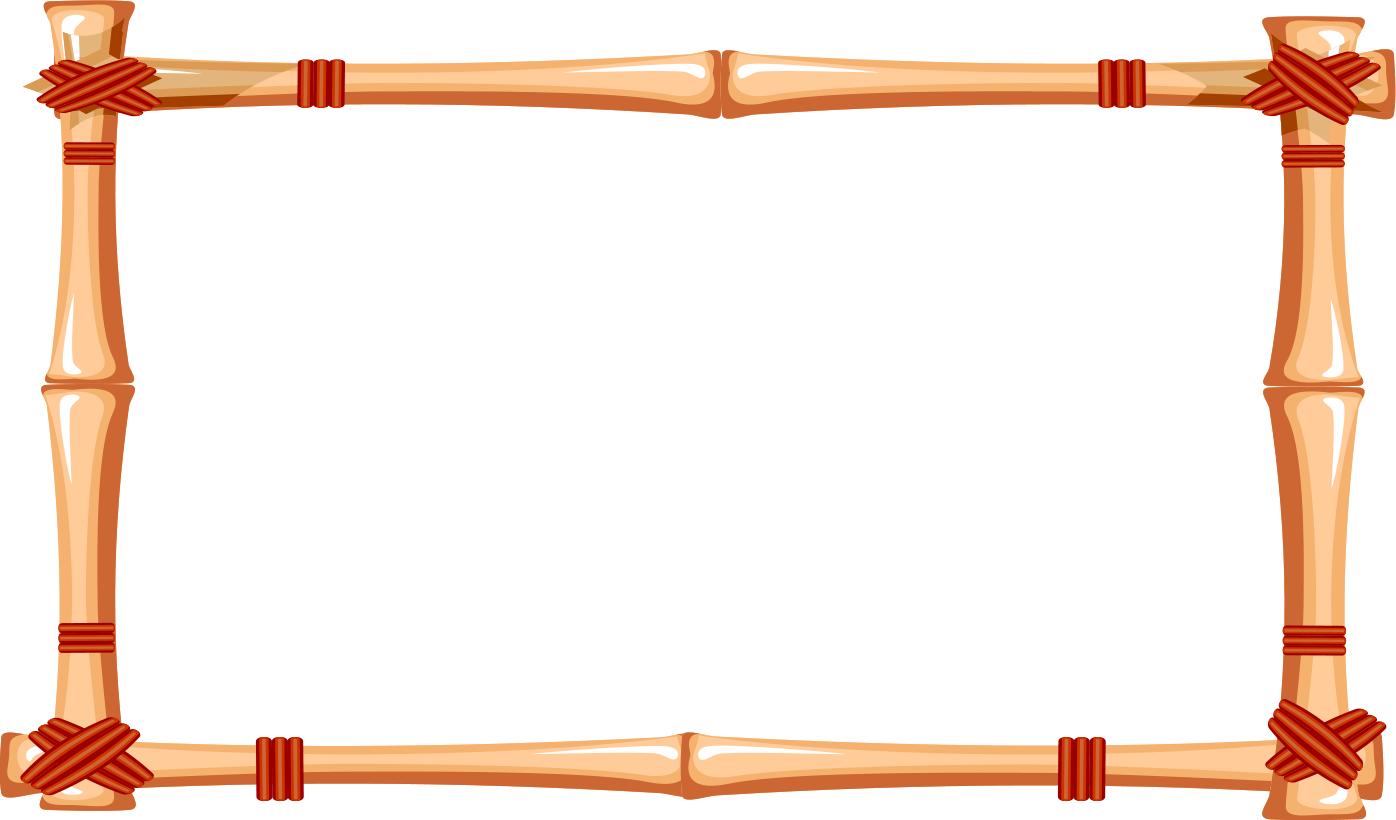 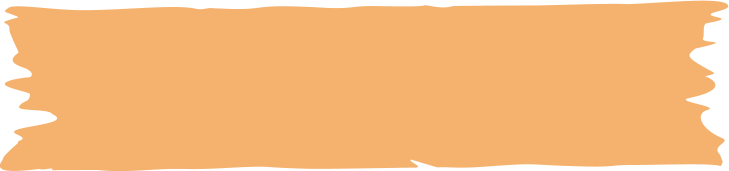 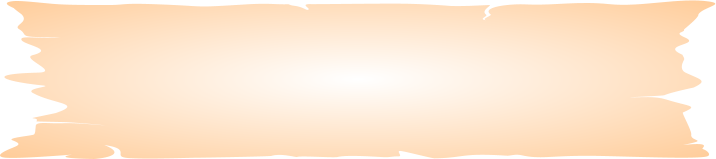 Папа – глава семьи.
Глава семьи – Алексей, ведёт здоровый образ жизни, к чему и привлекает своих и местных детей. Команды по баскетболу под руководством Васильева. А.Г неоднократно занимали призовые места, на соревнованиях различных уровней. Многие из его учеников пошли по стопам своего учителя, и также стали учителями. Благодаря ему семья живет в достатке и любви чувствует себя в безопасности.
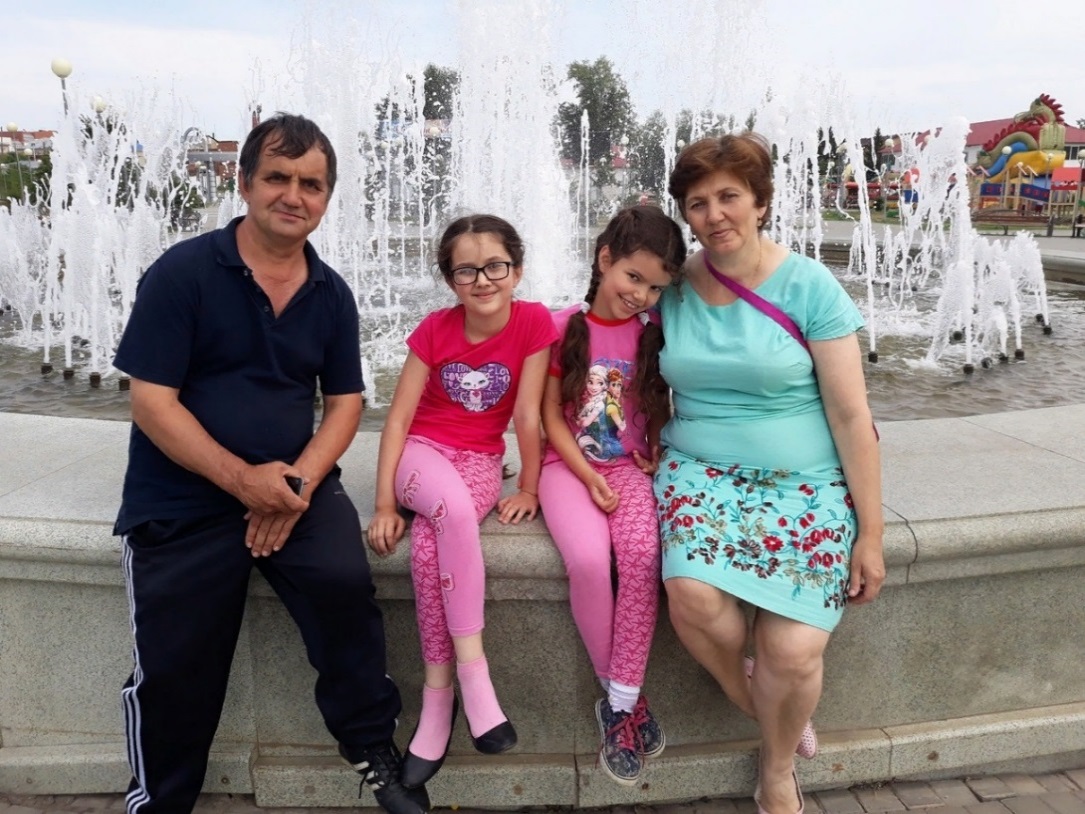 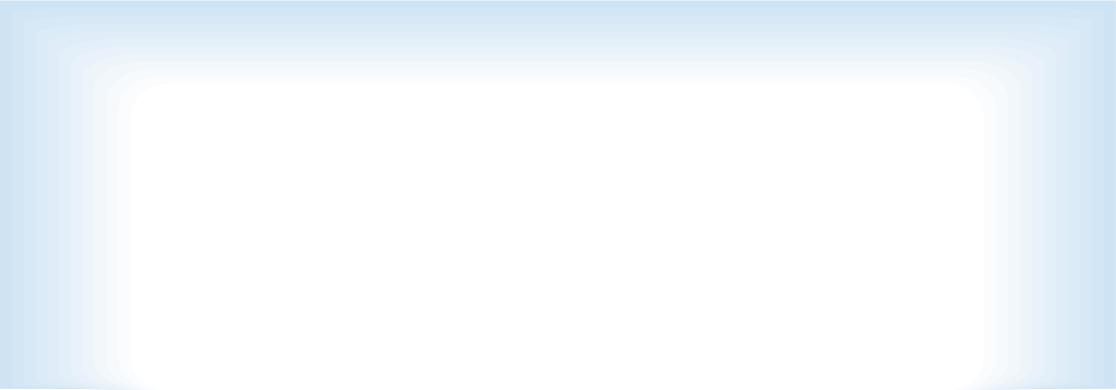 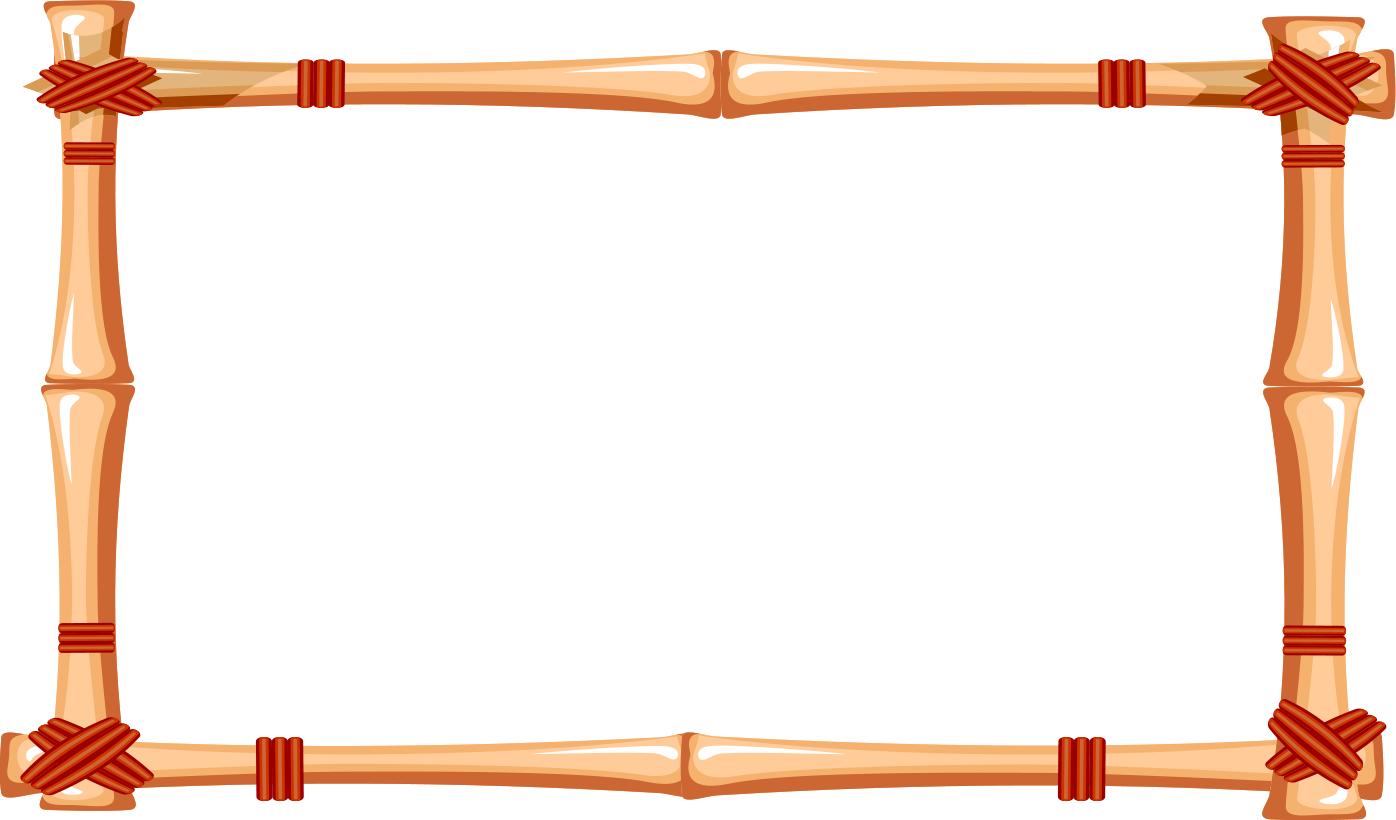 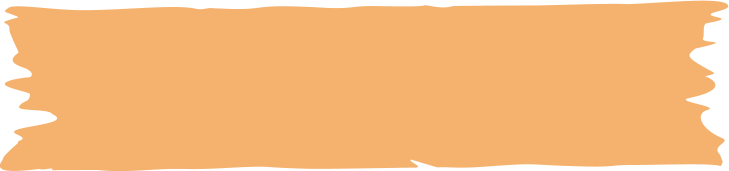 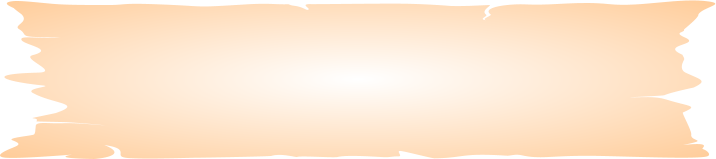 Мама – это не роль, это - счастье, Это – смысл, это – жизнь!
Васильева Надежда Фёдоровна
Дата рождения: 11.01.1969
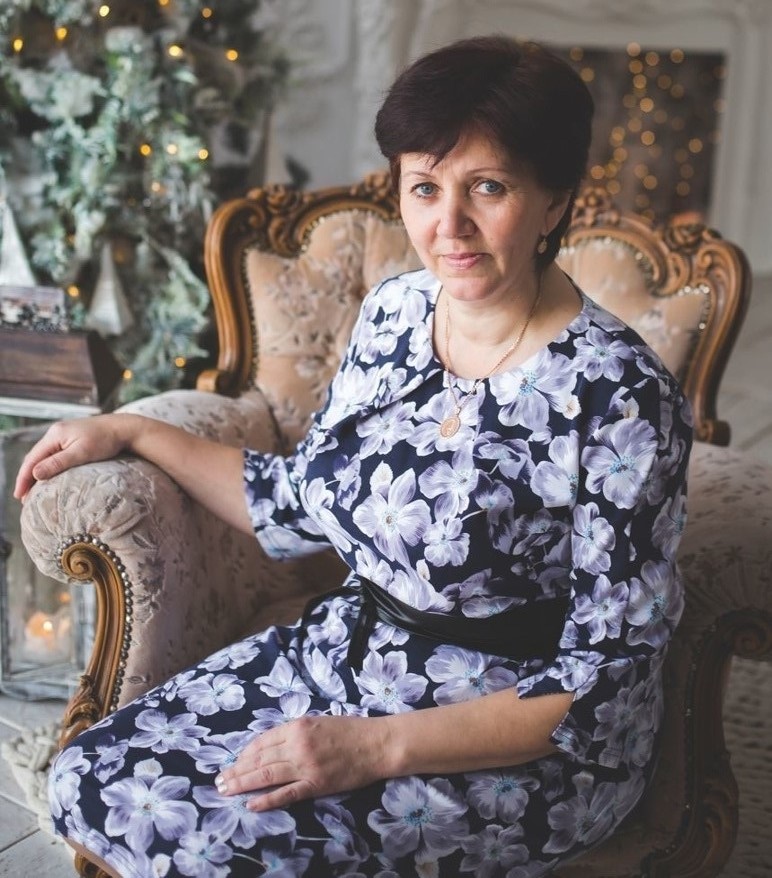 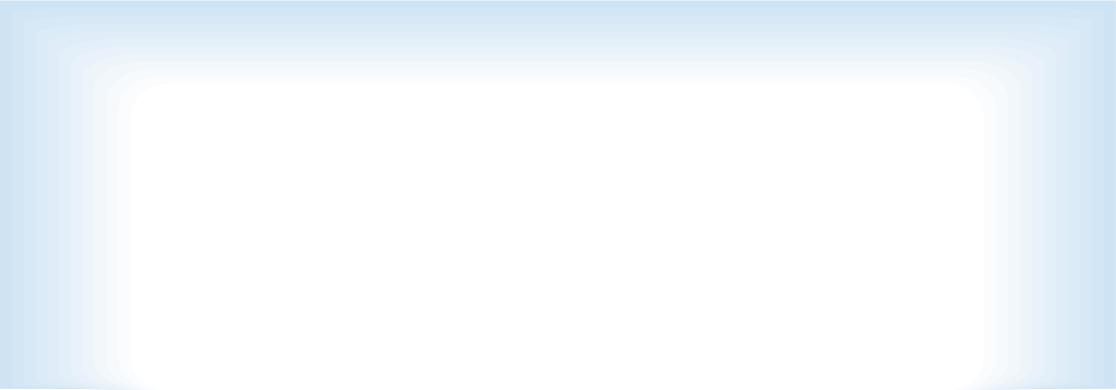 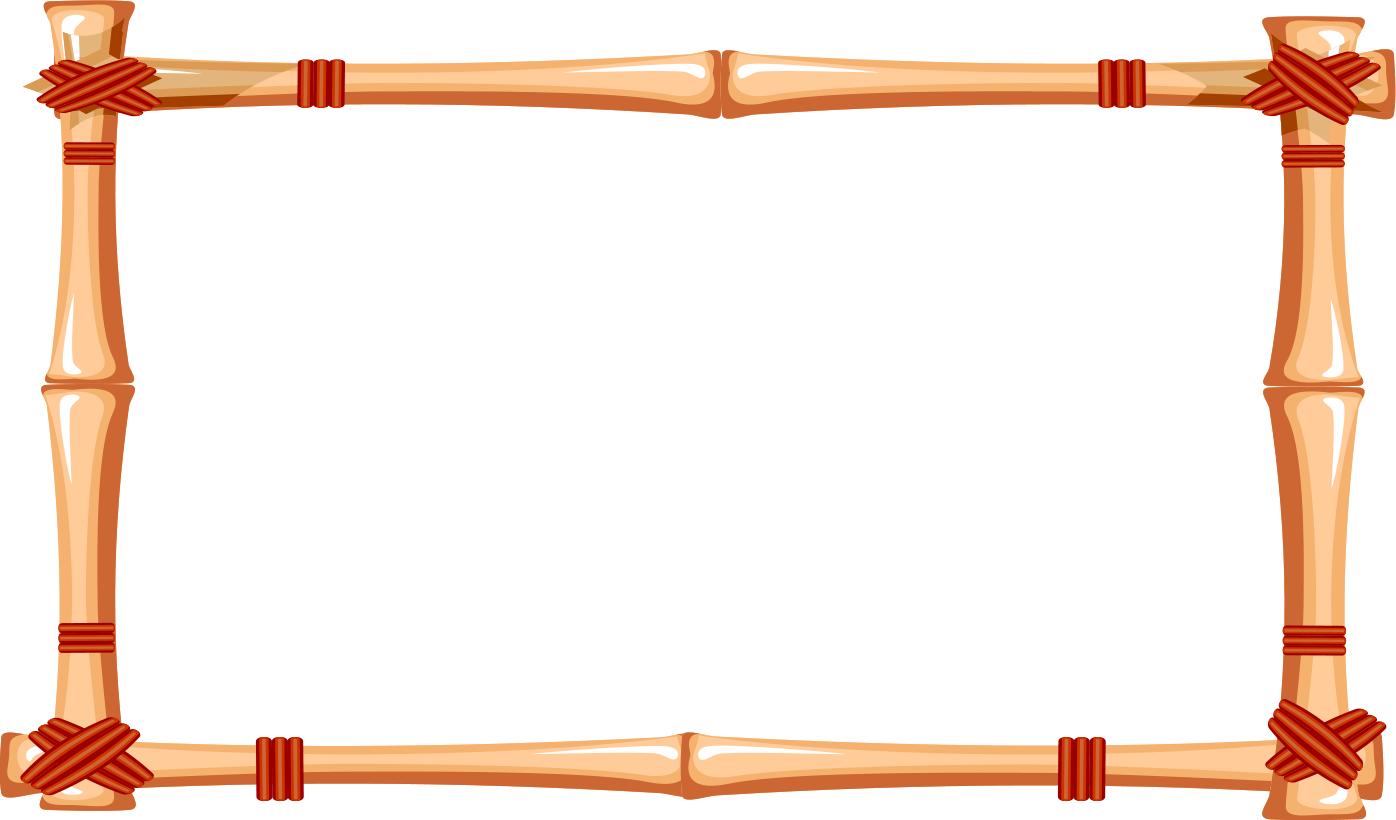 Творческая мама
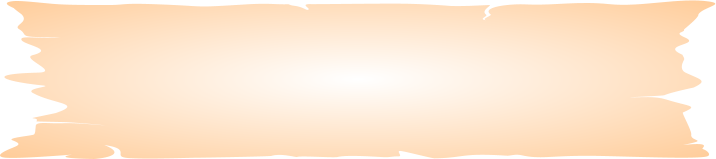 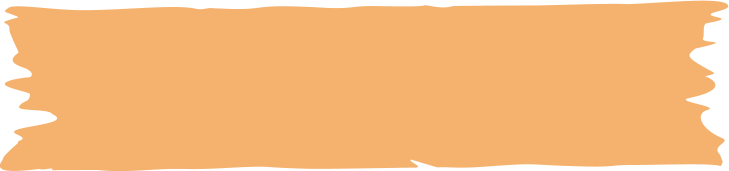 На самом деле, труд мамы – творческий.                                    
Очень благородный и интересный.
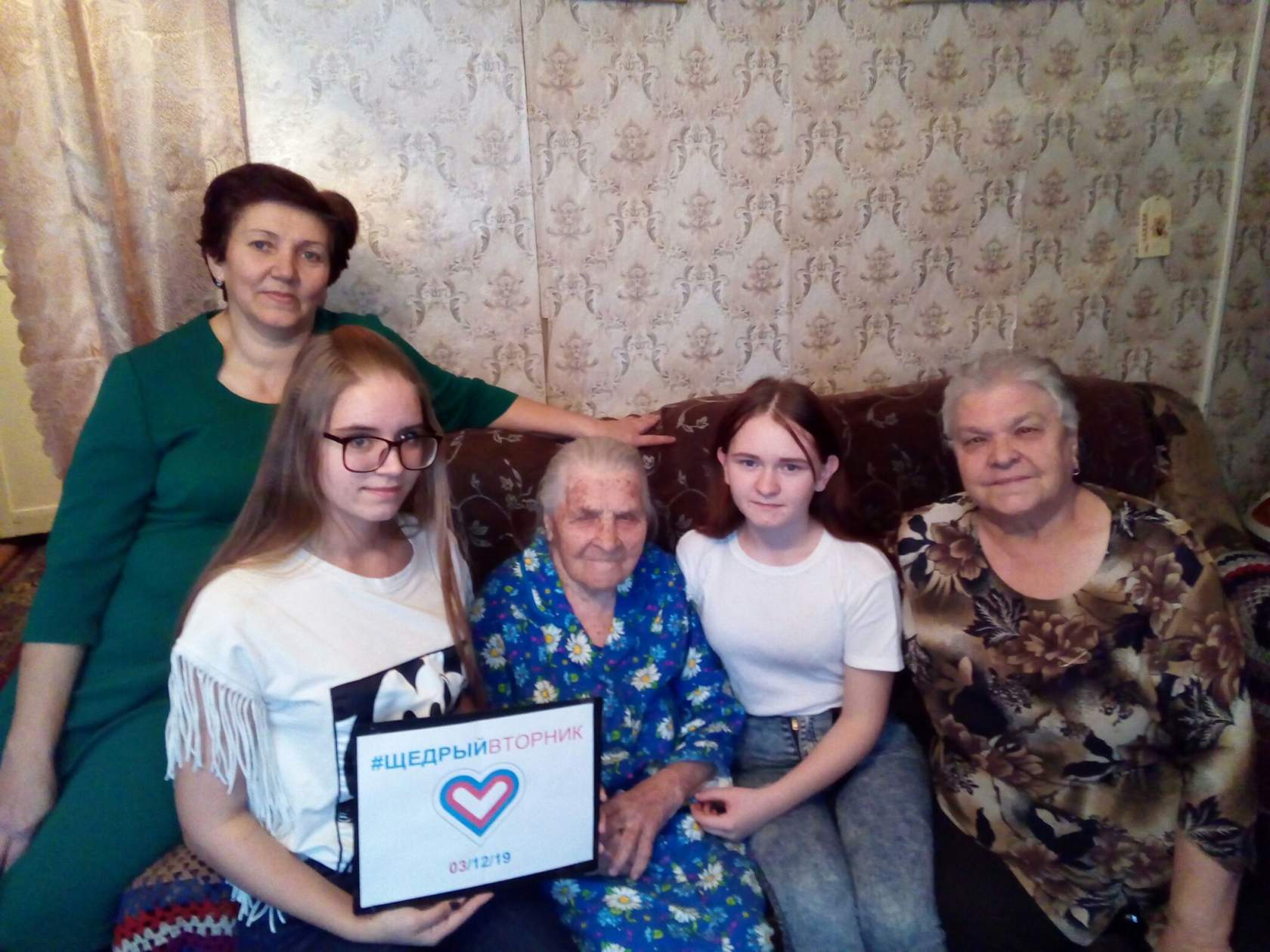 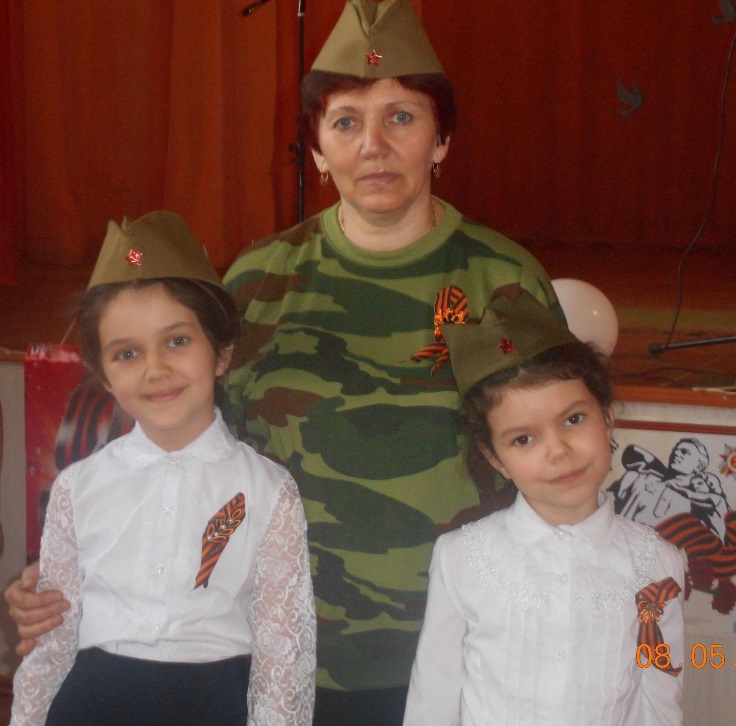 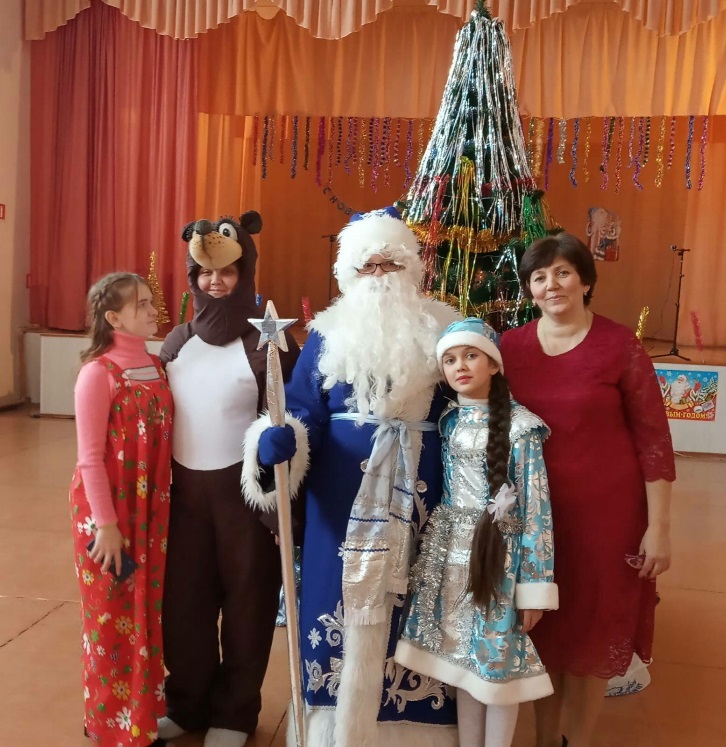 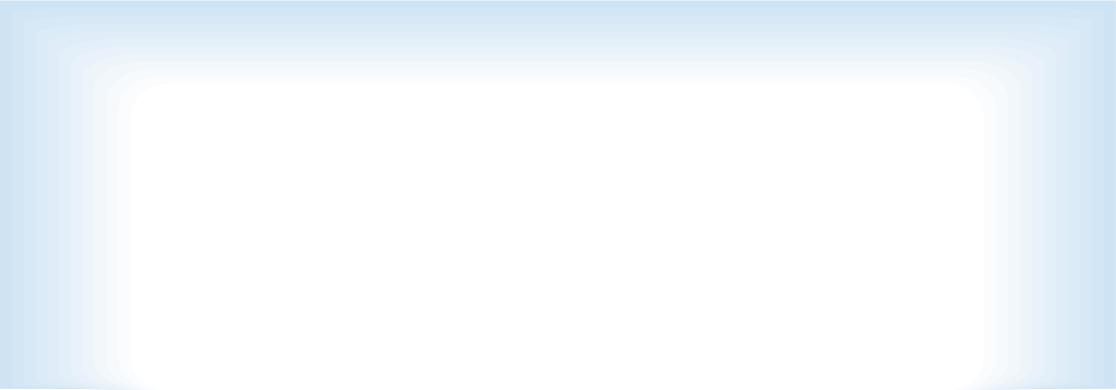 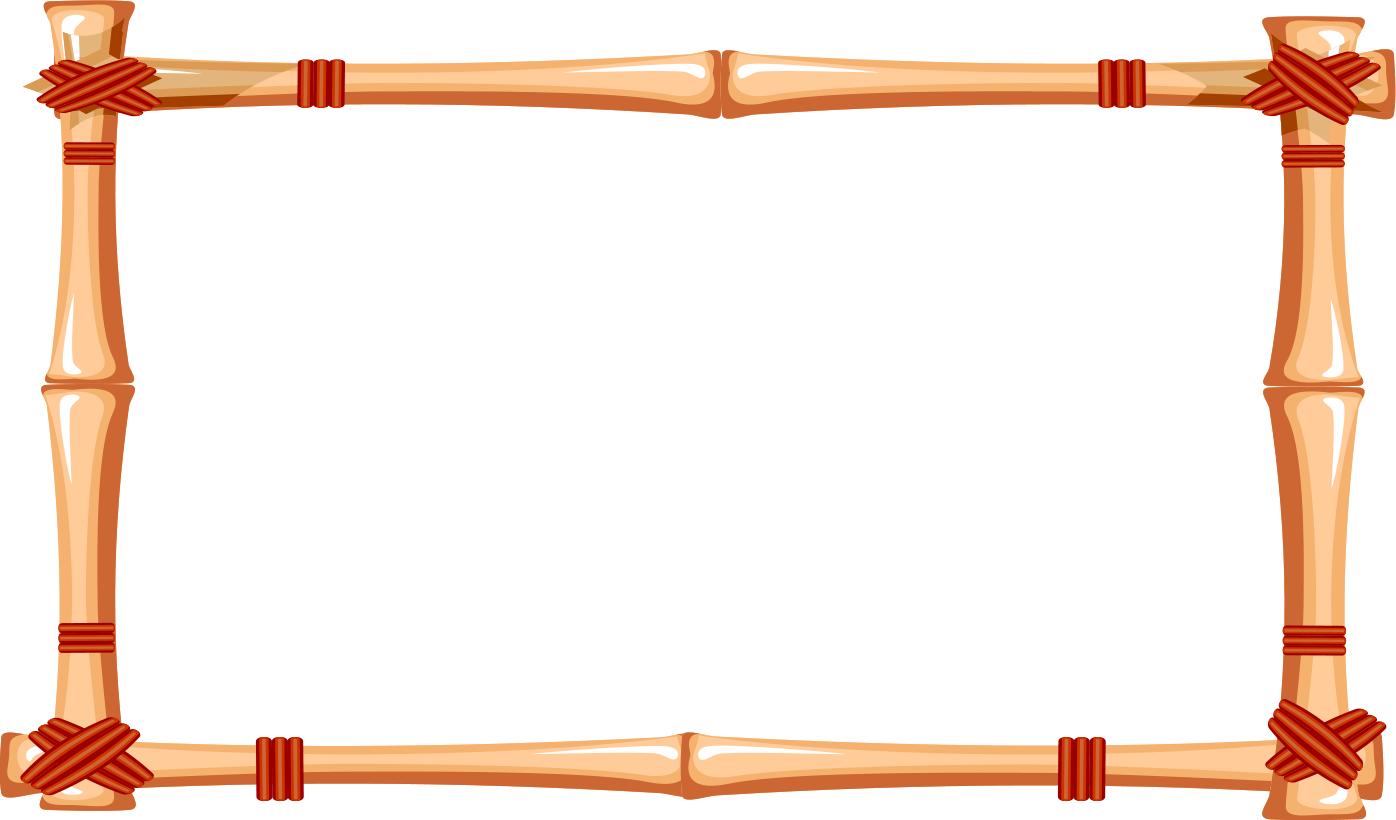 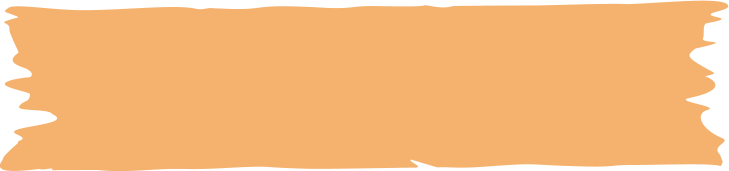 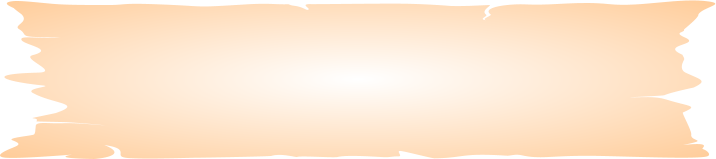 Семья и дети – самая главная ценность в нашей жизни.
В семье у Надежды и Алексея 5 детей:
1 сын и 4 дочери. 
                                                    





Семья – это словно маленькое солнце, благодаря которому нам тепло и уютно, оно притягивает к себе. И все мы: и взрослые,  и дети должны сделать так, чтобы это солнце светило всегда.
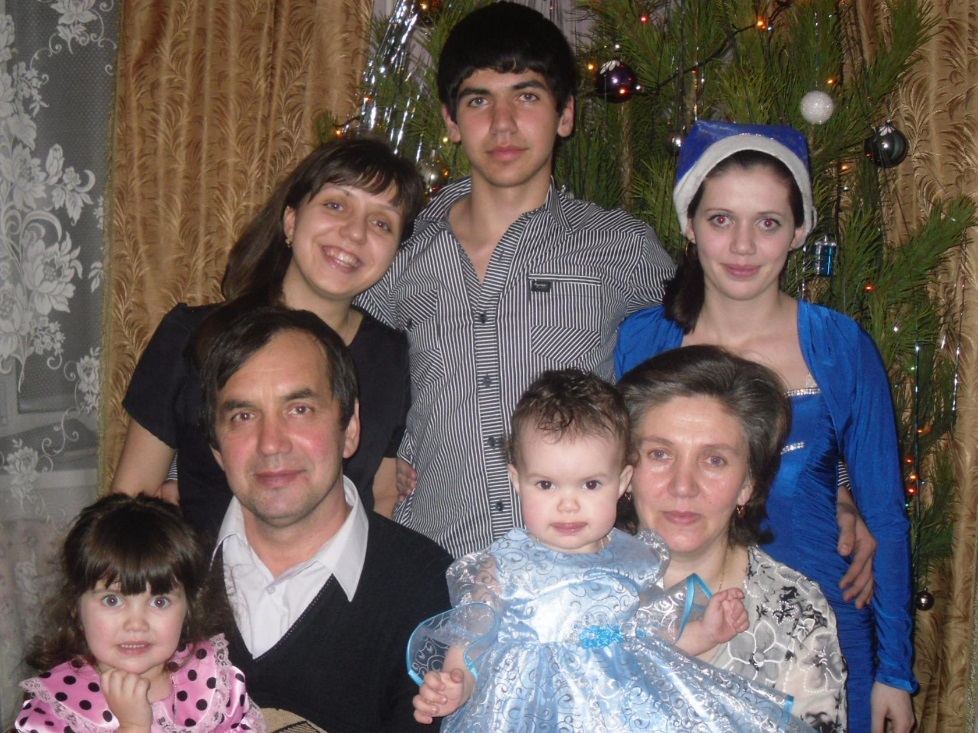 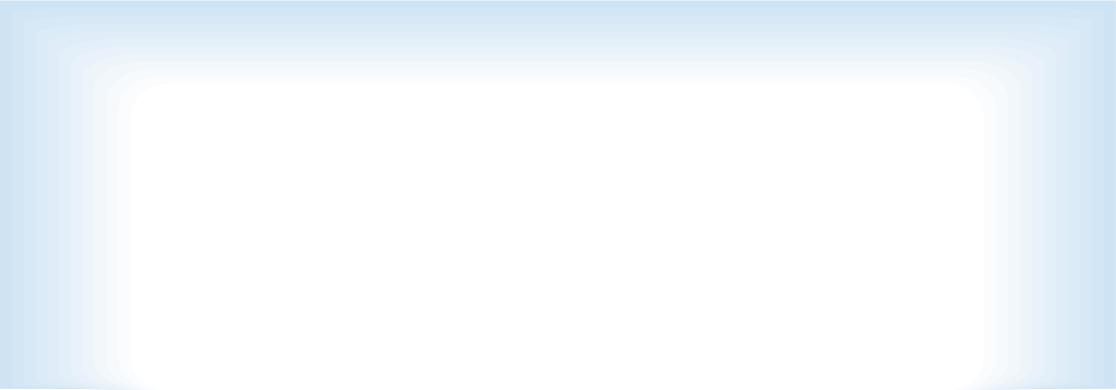 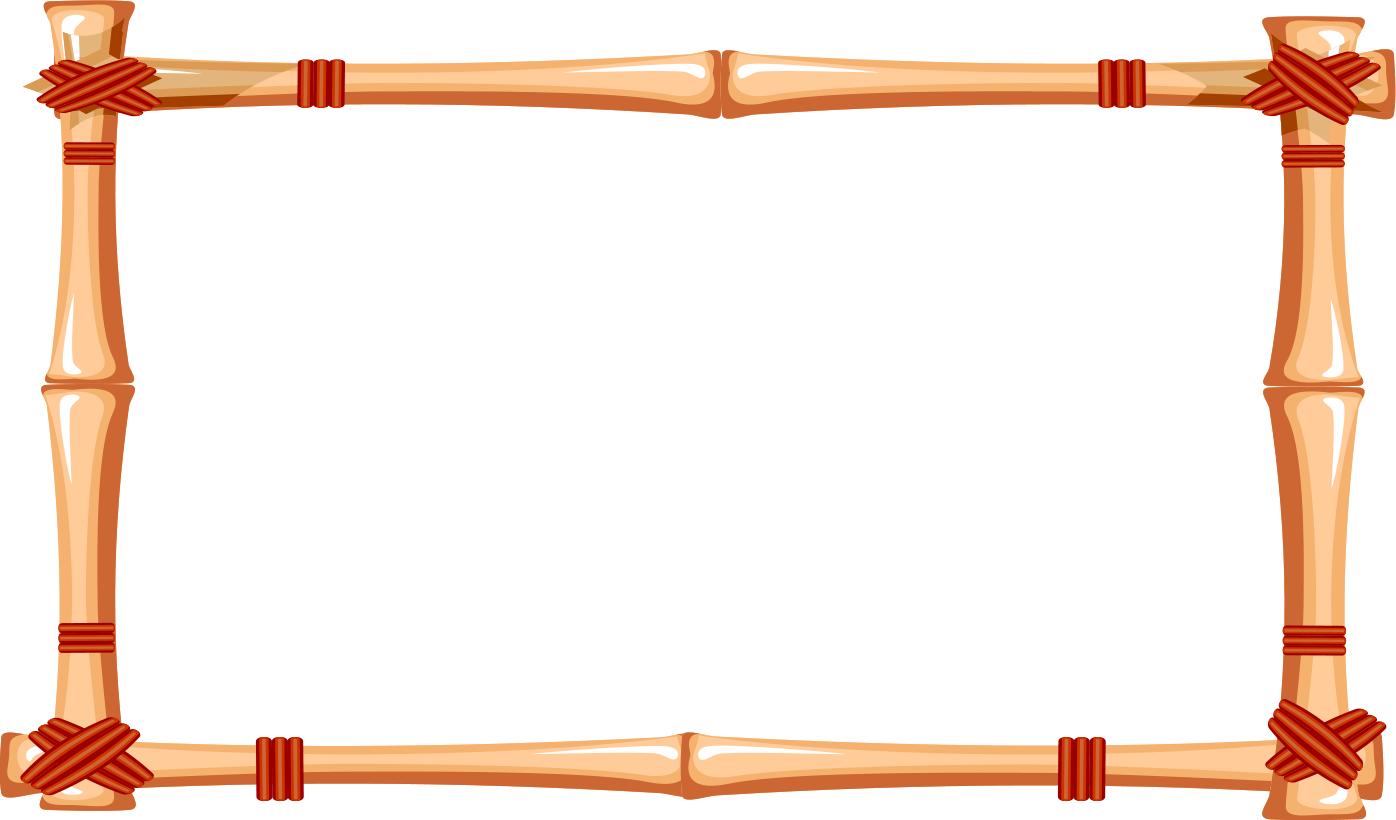 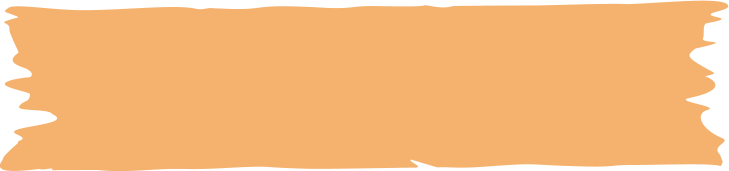 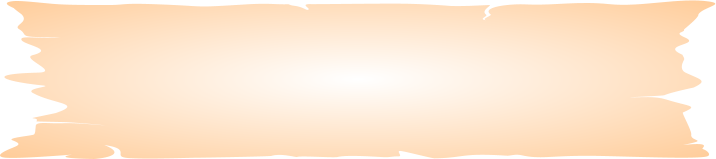 Я один у папы сын.
Никита родился 28 января 1996 года. Рос послушным и старательным. За отличные успехи в обучении и спорте в 2010 году был отправлен в Москву на Кремлёвскую ёлку. В 2014 году окончил школу с золотой медалью, а в 2018 окончил ТюмГУ с красным дипломом. Никита ведёт здоровый образ жизни: любит кататься на лыжах и играть в футбол. Никита – хороший пример для младших сестёр, которые тоже стремятся вести здоровый образ жизни.
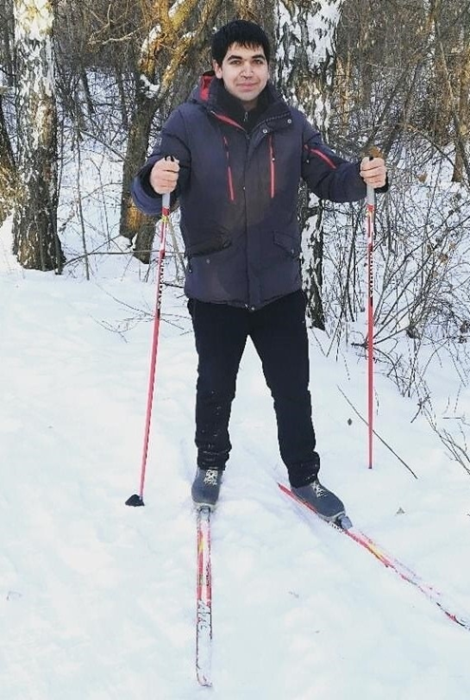 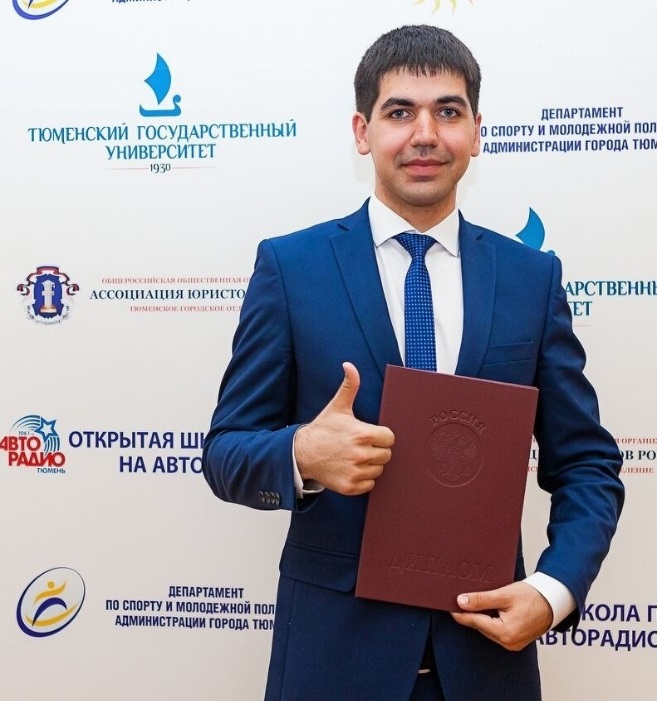 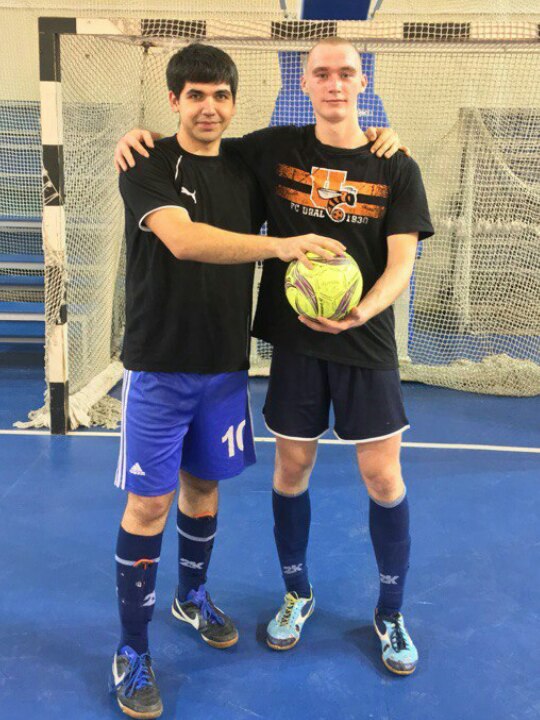 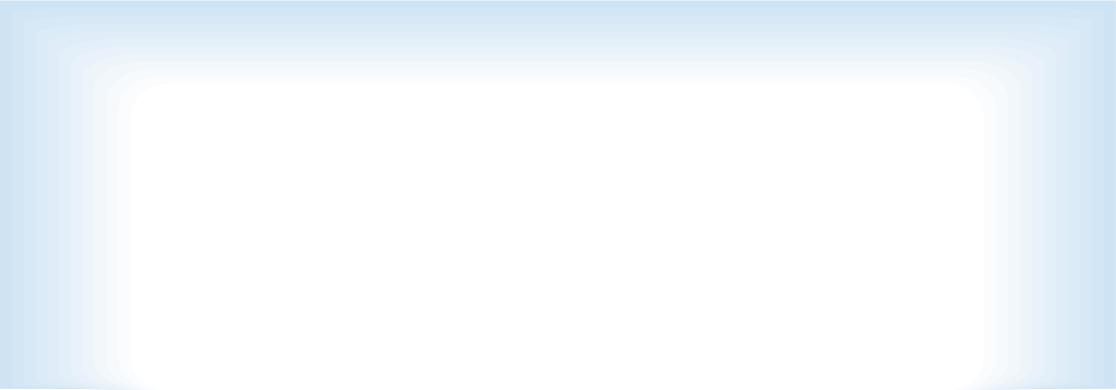 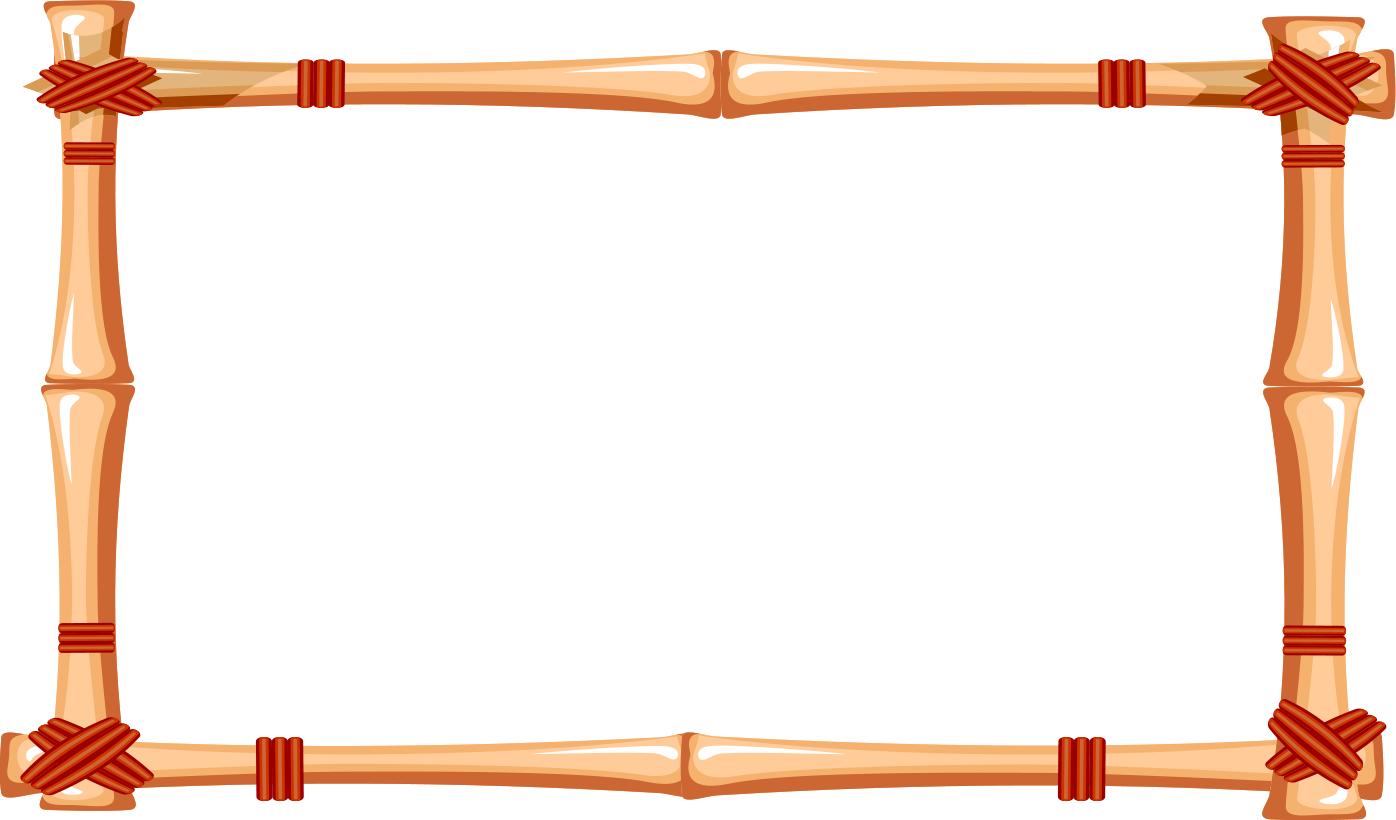 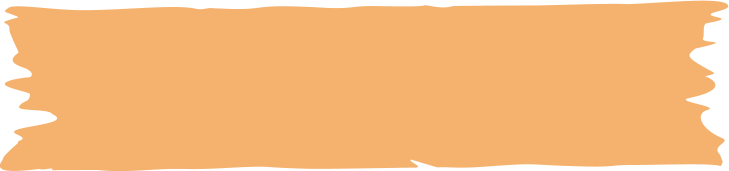 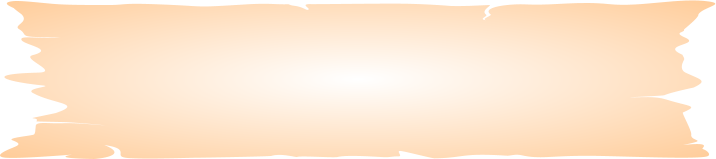 Старшая дочь - Анастасия
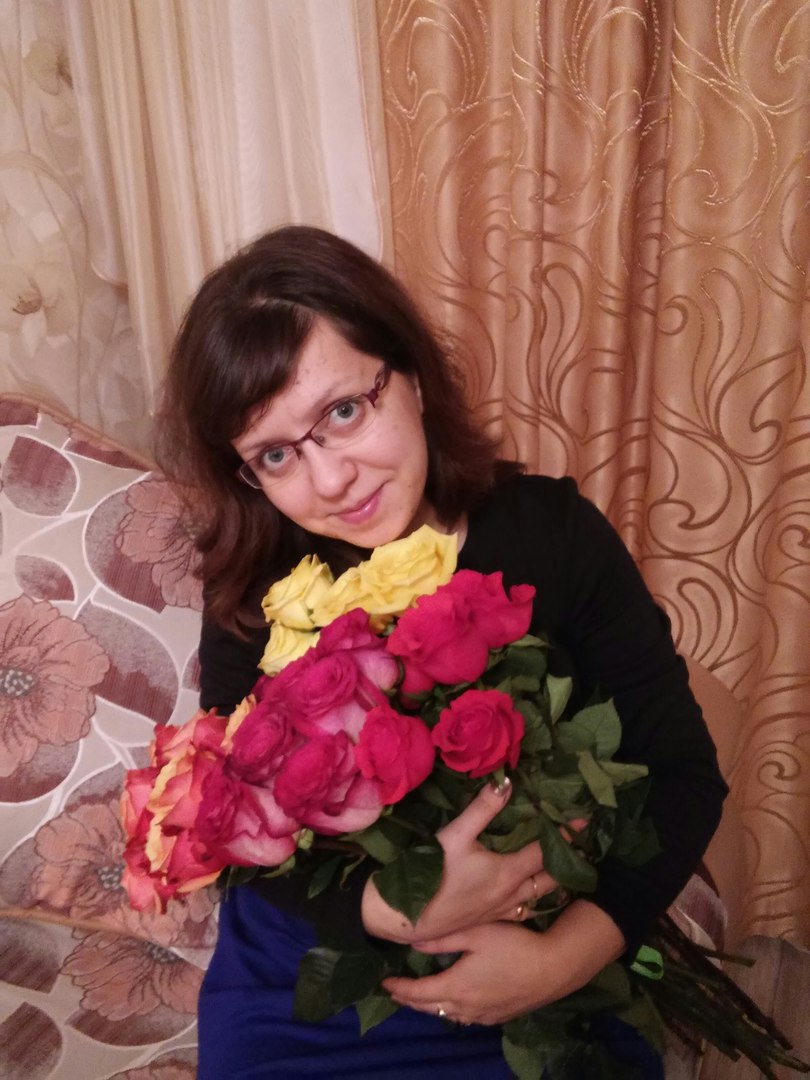 Дата рождения:                         
           11.09.1988 год
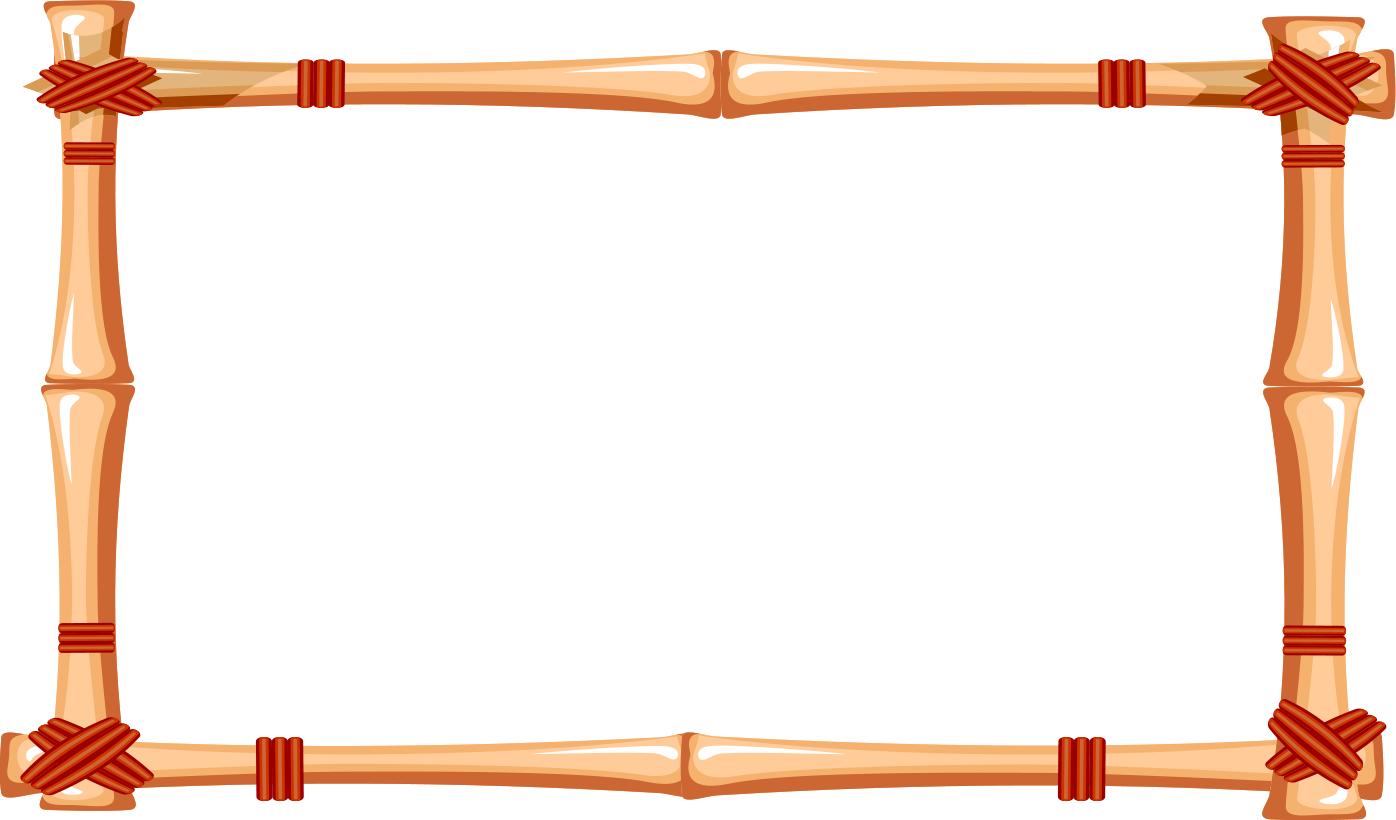 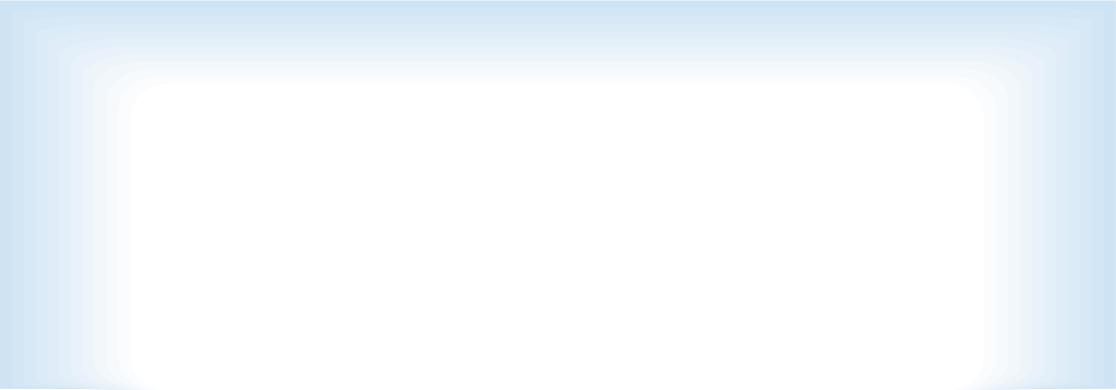 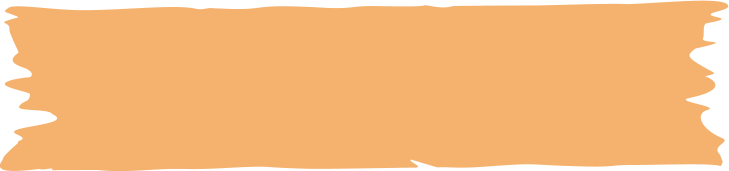 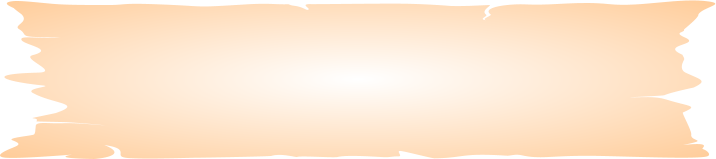 Достижения:
Настя училась в МАОУ Гагаринской СОШ, была прилежной и старательной девочкой. Участвовала в олимпиадах, конкурсах, спортивных соревнованиях. В 2006г. окончила школу с отличием. В 2011г. окончила ТГУ с красным дипломом. В 2009г. Анастасия вышла замуж. В 2016г. в их семье родилась дочка – Эмма. Сейчас Настя работает в Департаменте образования и науки Тюменской области
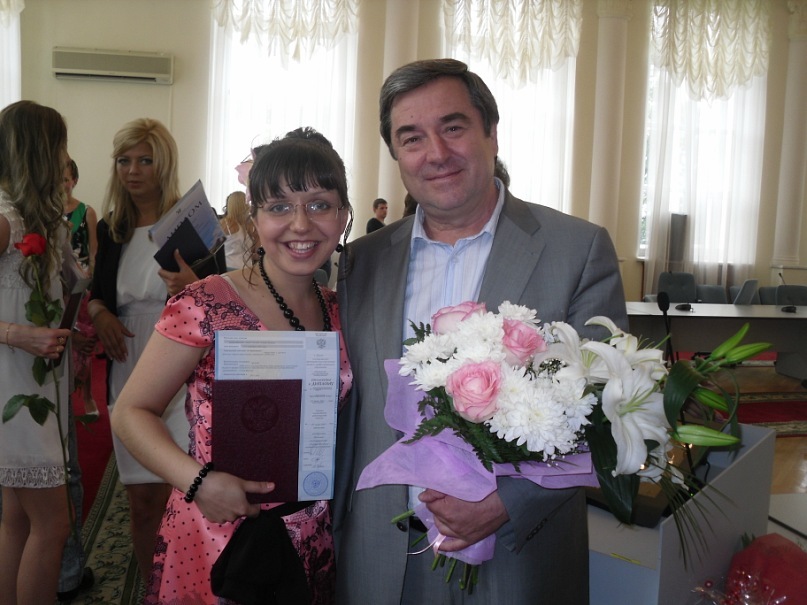 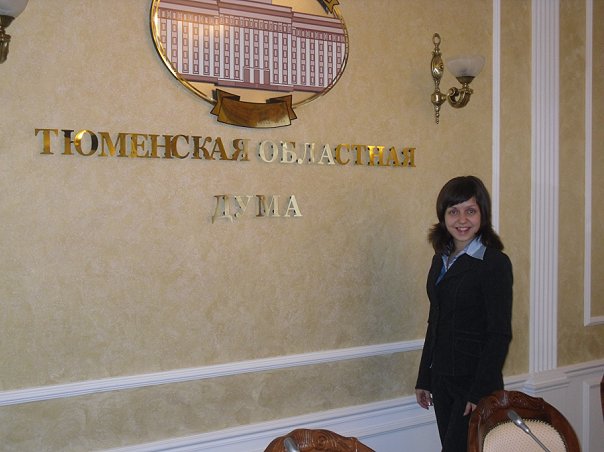 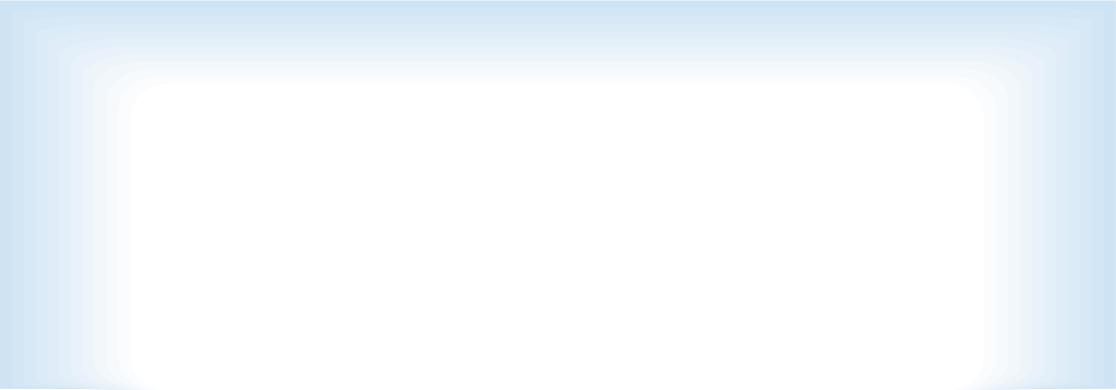 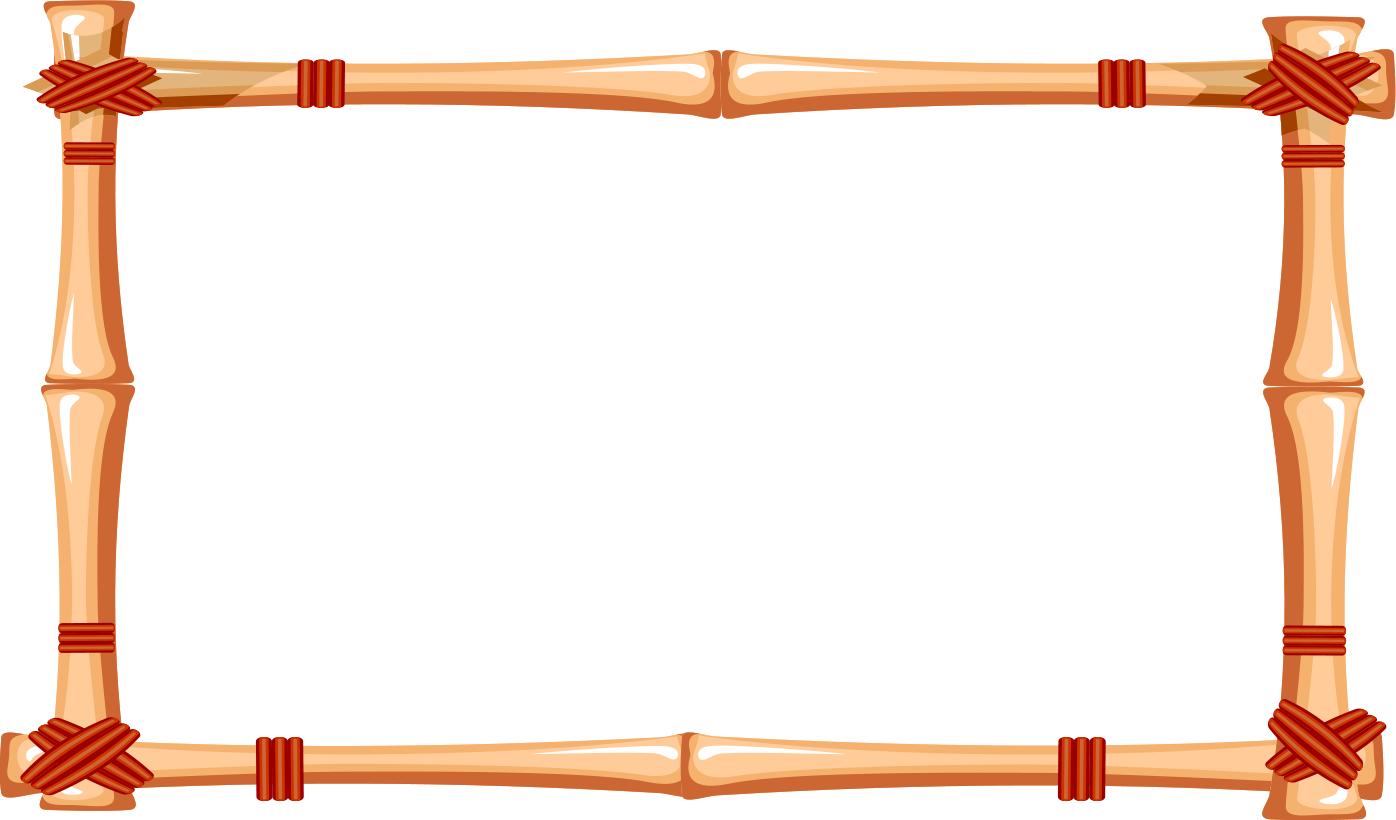 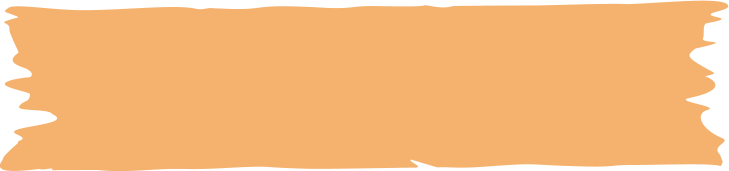 Дочь Екатерина
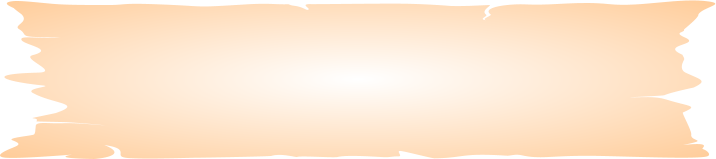 Дата рождения
14.07.1990г.
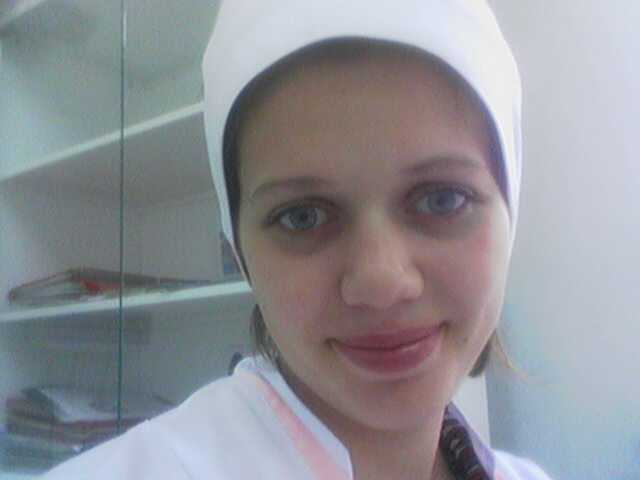 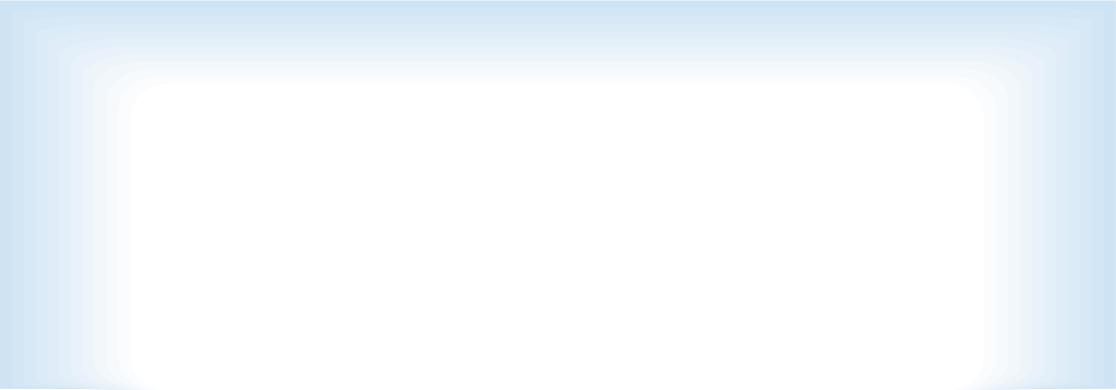 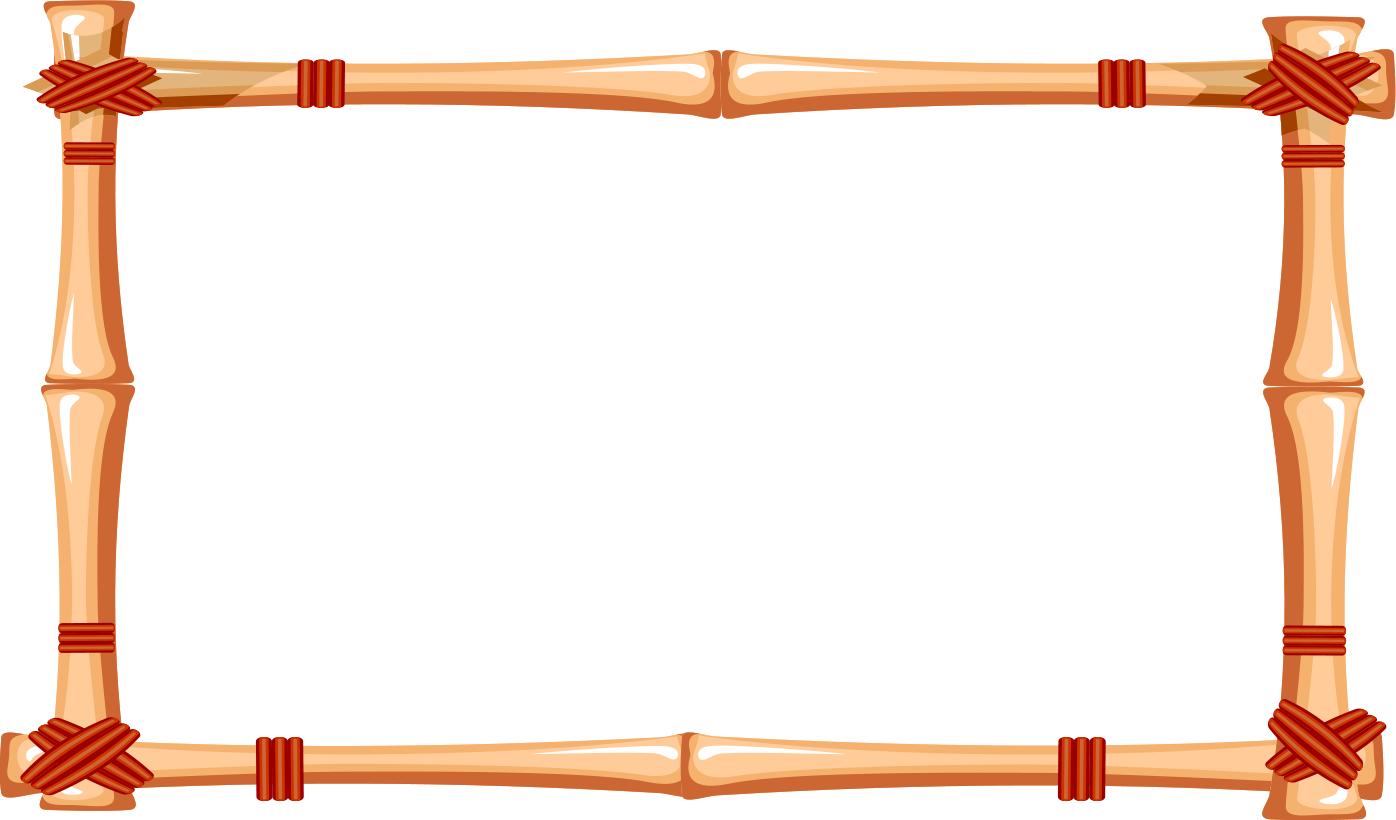 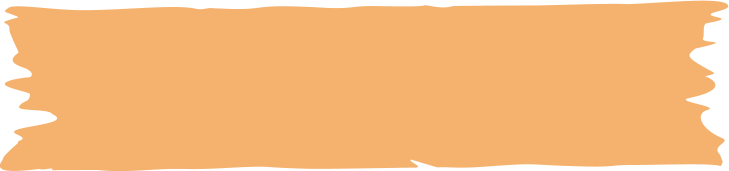 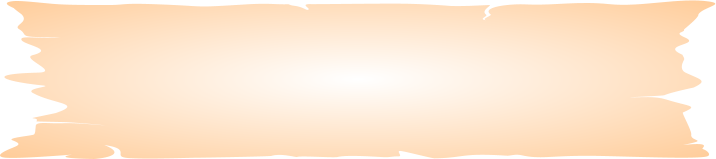 Катины достижения:
Катя росла подвижной и жизнерадостной девочкой. В 2008г закончила Новотравнинскую школу и филиал  ДЮСШ по баскетболу.
2011г закончила Ишимский медицинский колледж по специальности акушерское дело, работала по специальности в с. Карасуль Ишимского р-на. В 2012г вышла замуж. В 2014г родился сын Михаил.
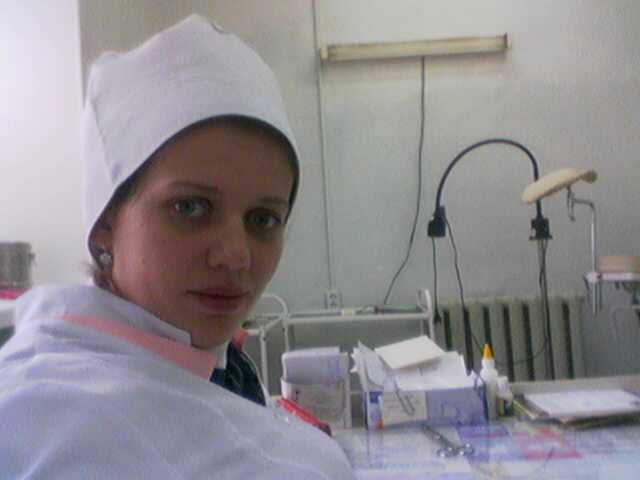 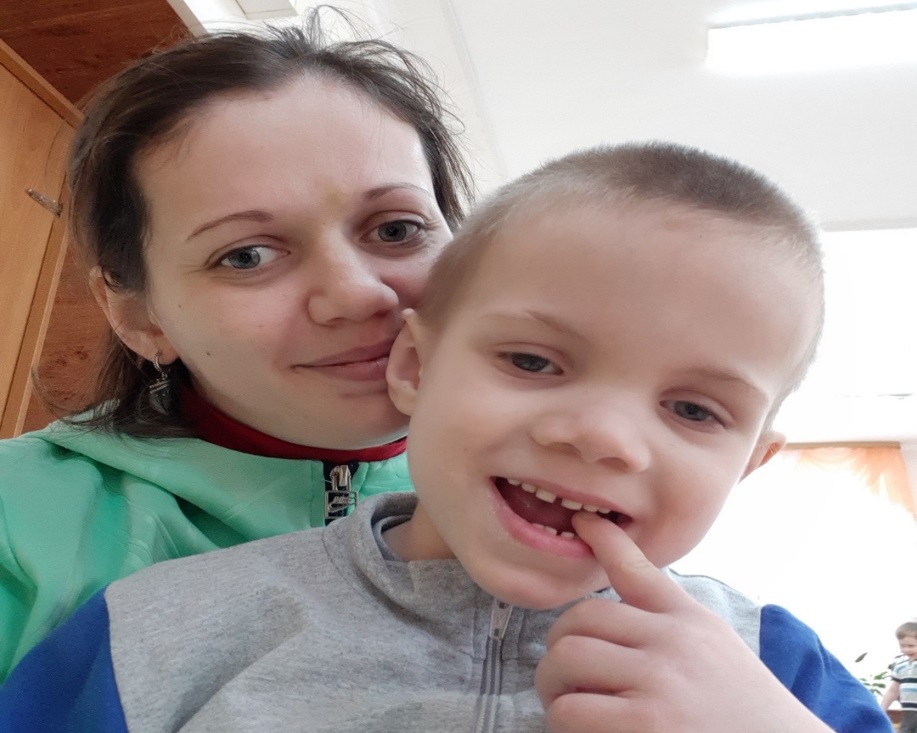 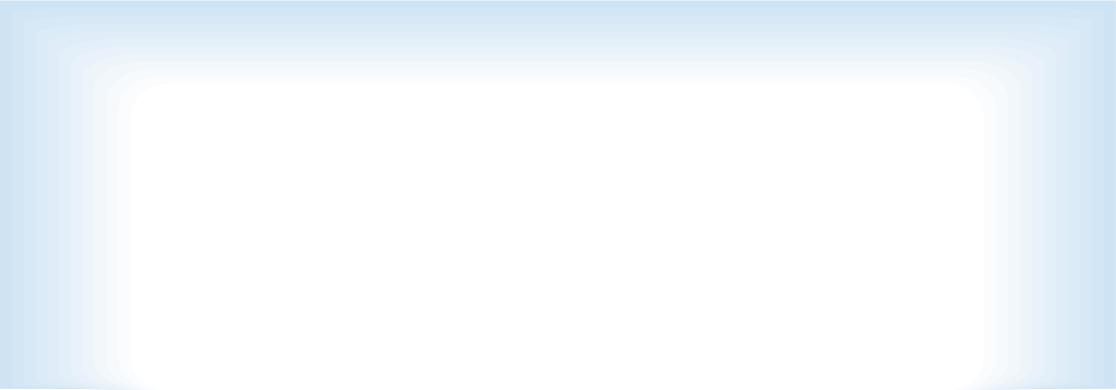 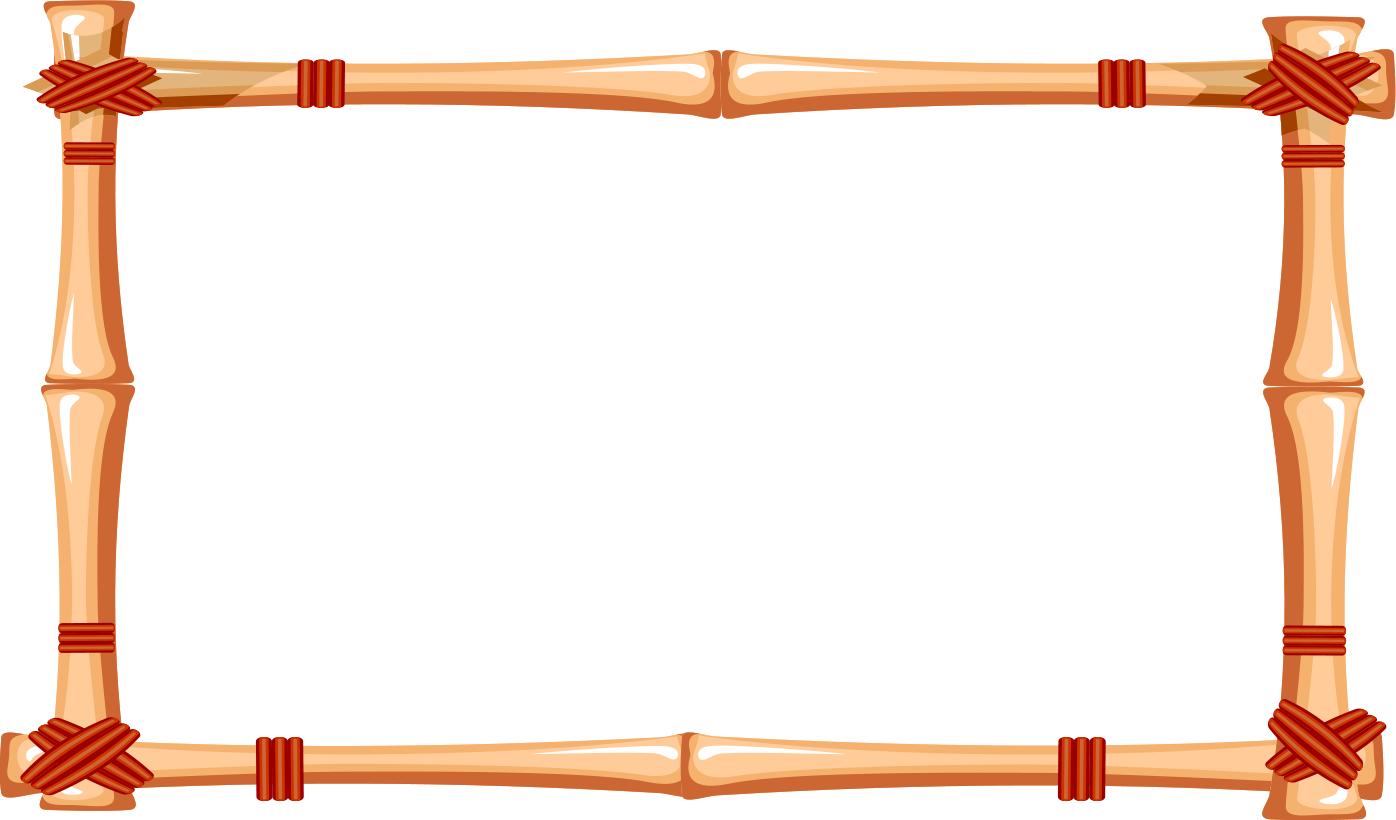 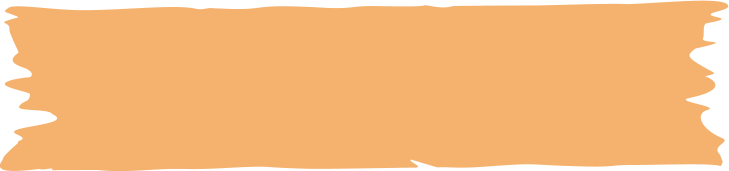 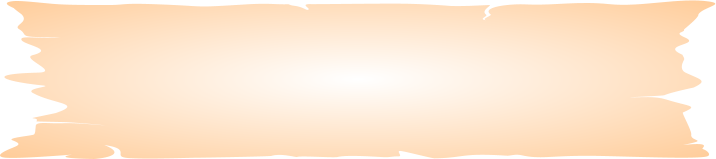 Дочь Вероника
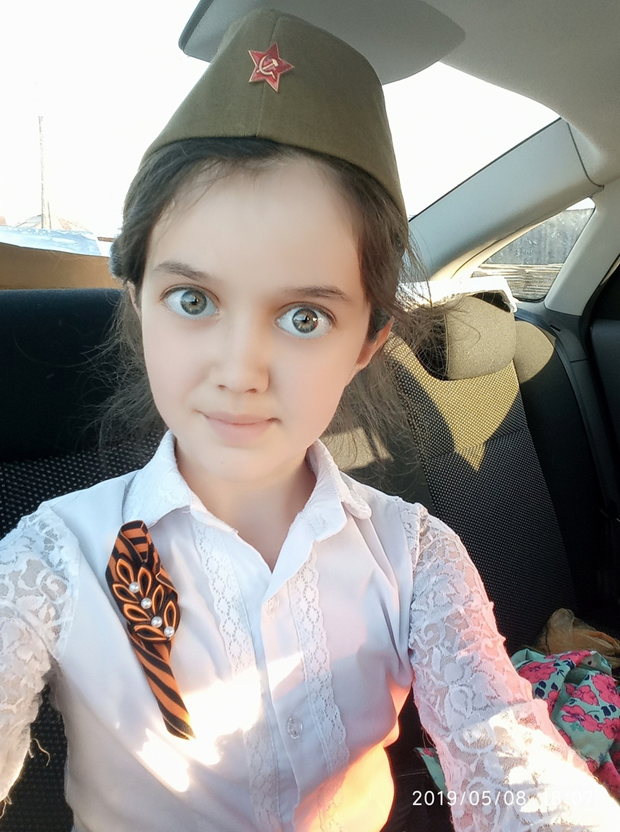 Дата рождения
21.07.2008г
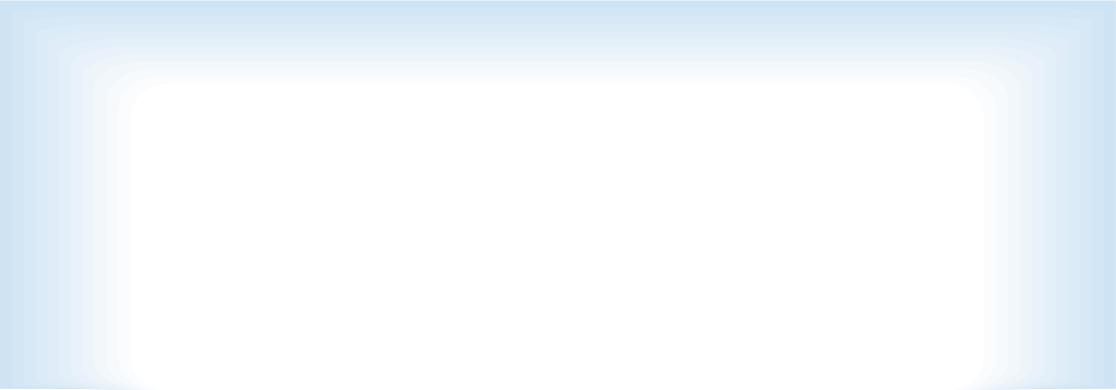 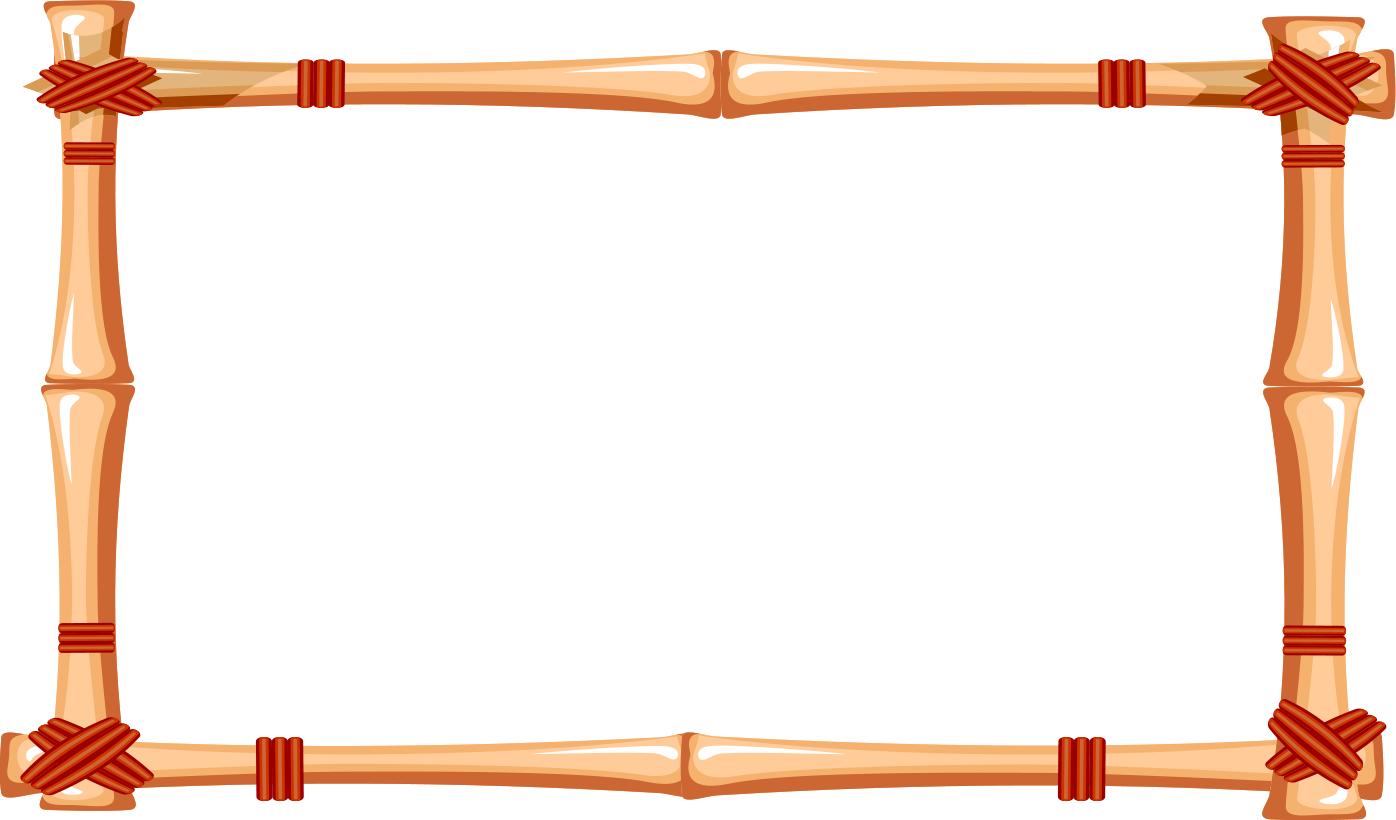 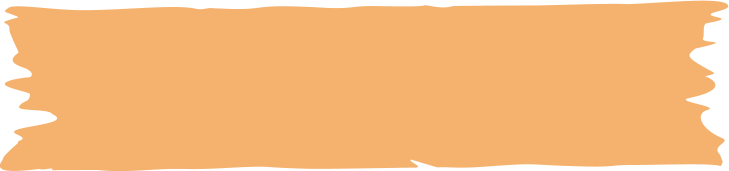 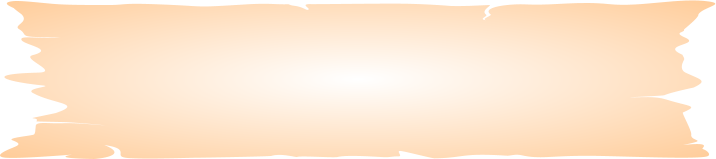 Вероникины достижения:
В 2015г пошла в 1-ый класс Гагаринской СОШ. Учится на отлично! Вероника – творческий человек! У неё всегда много идей. Она участница олимпиад разного уровня, конкурсов, исследовательских работ. Активный помощник библиотекаря и классного руководителя, лидер в классе.
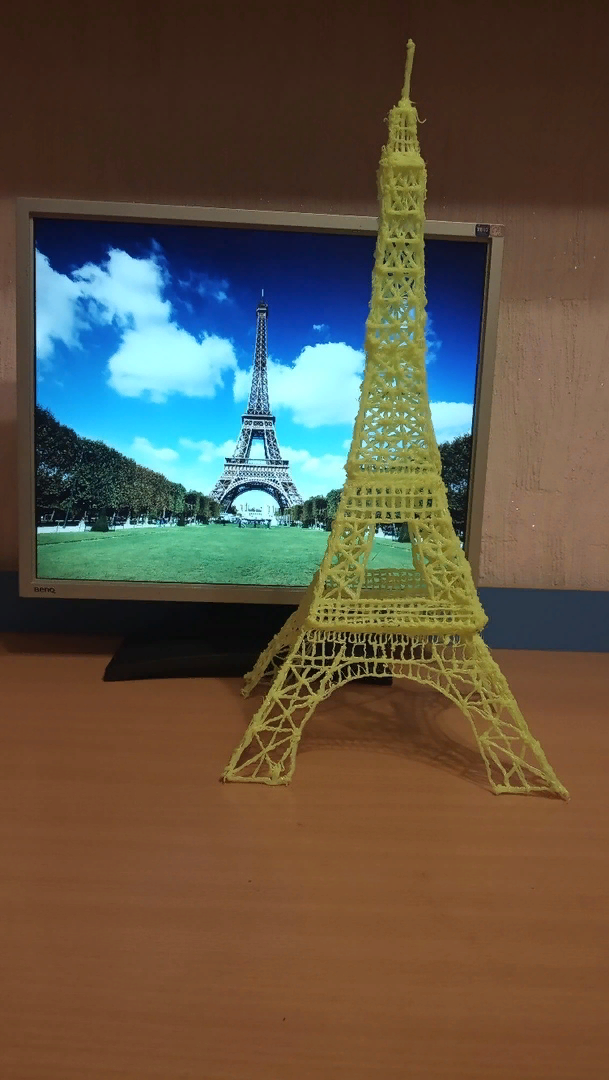 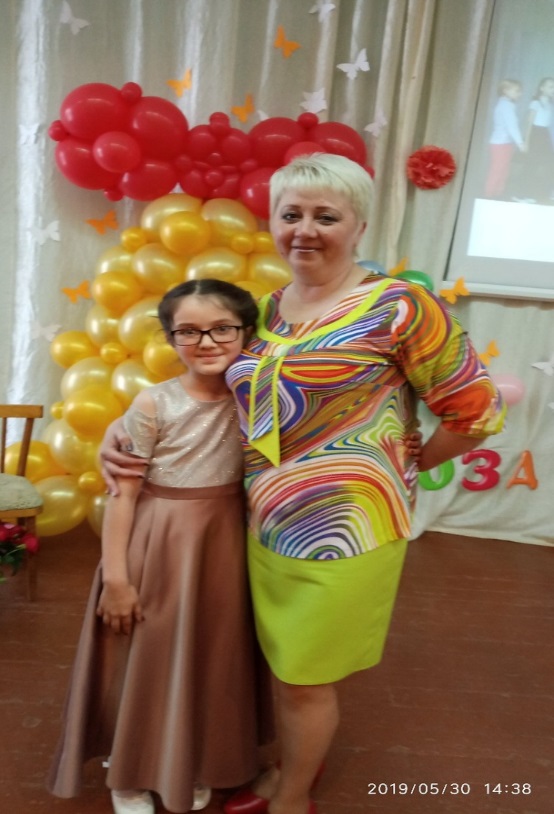 Поделка Вероники
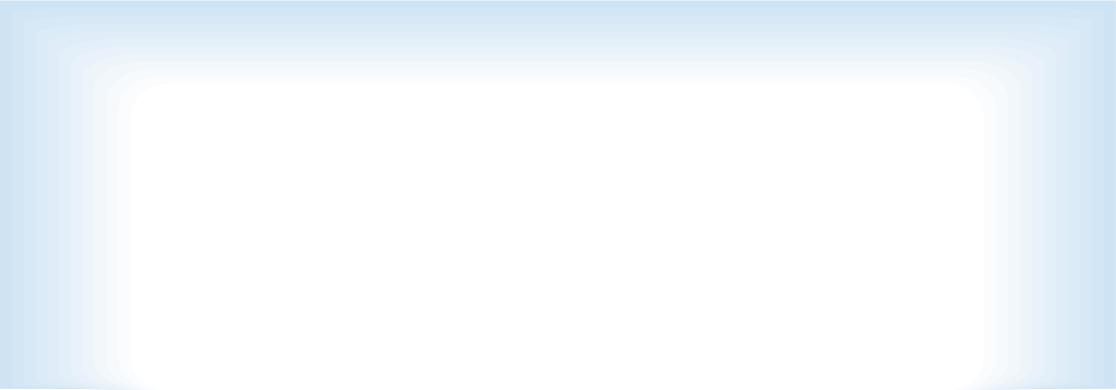 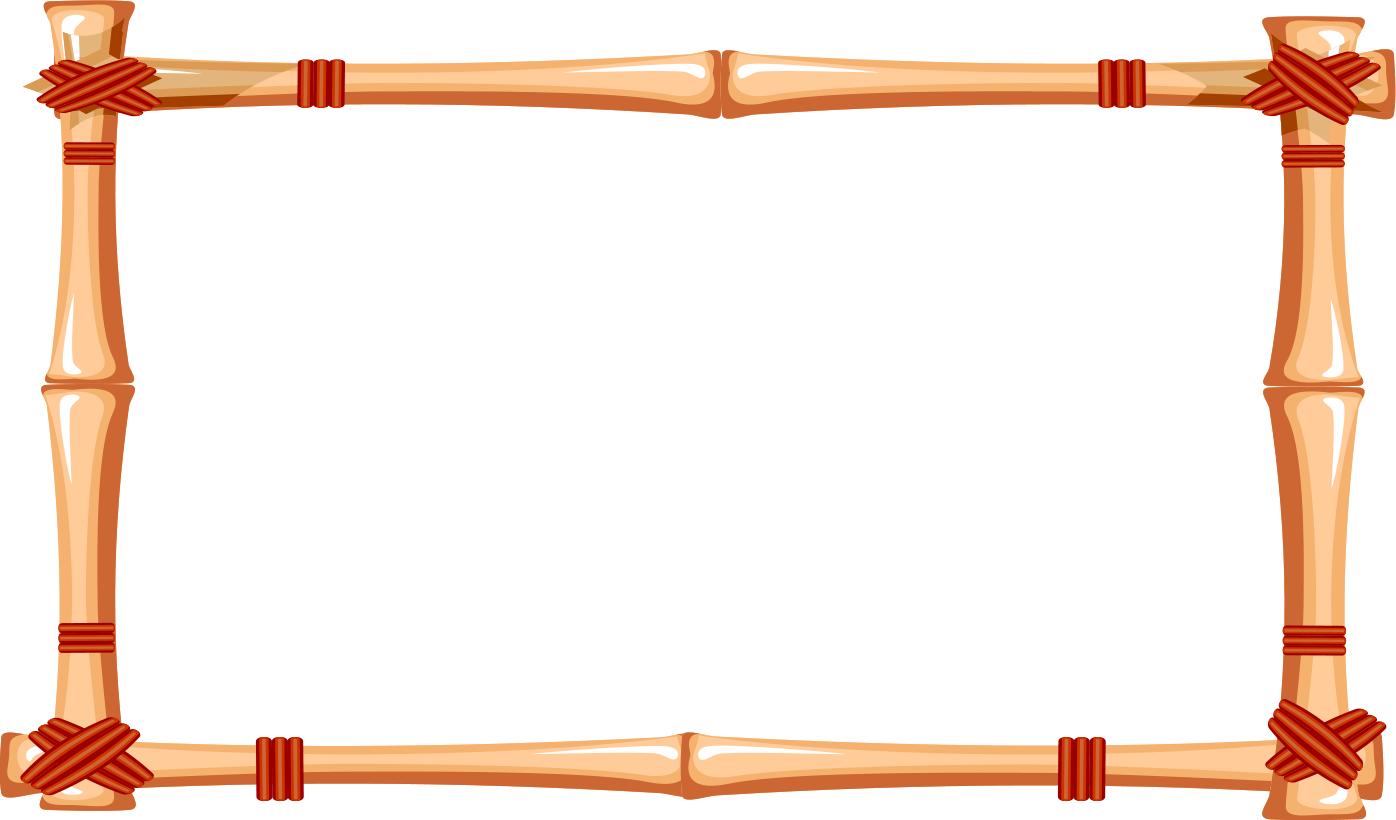 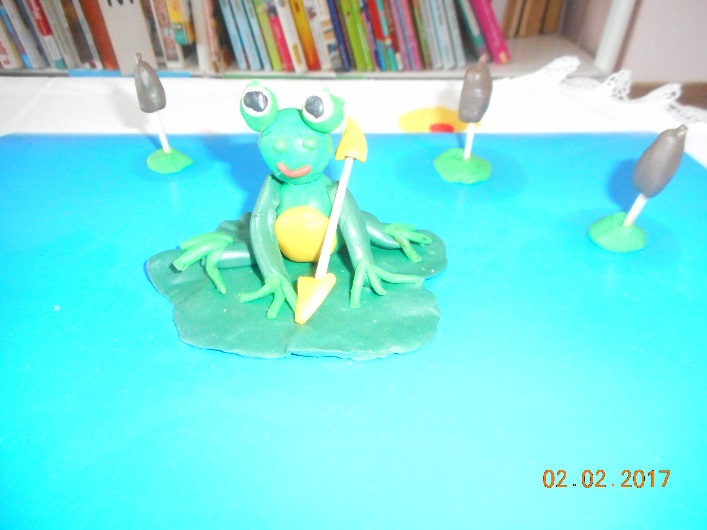 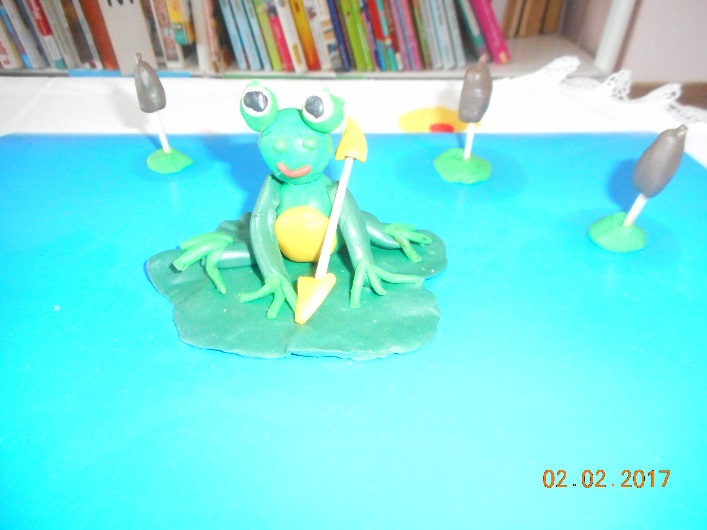 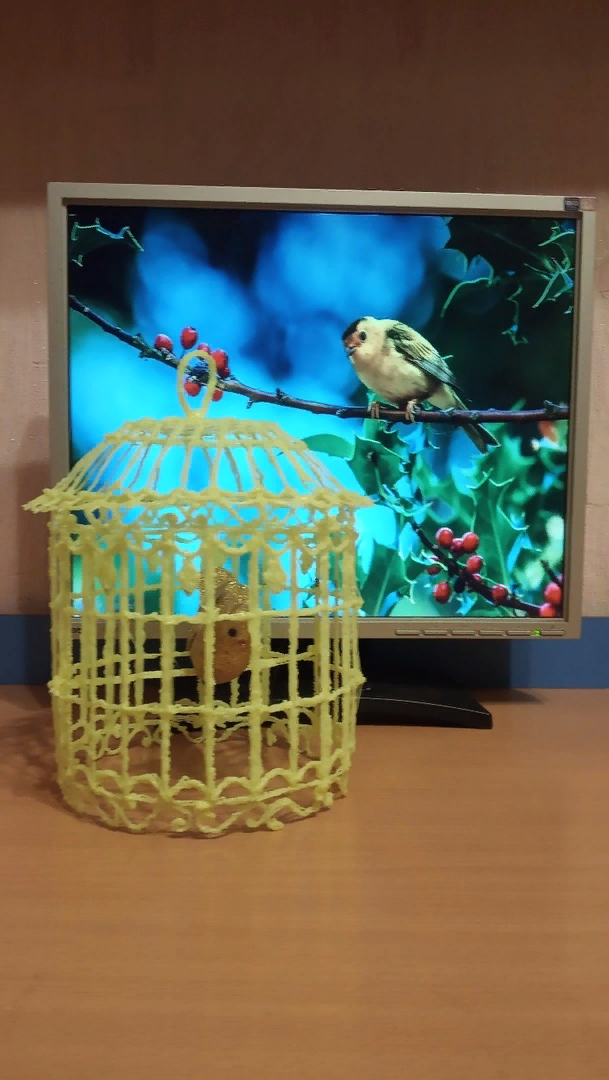 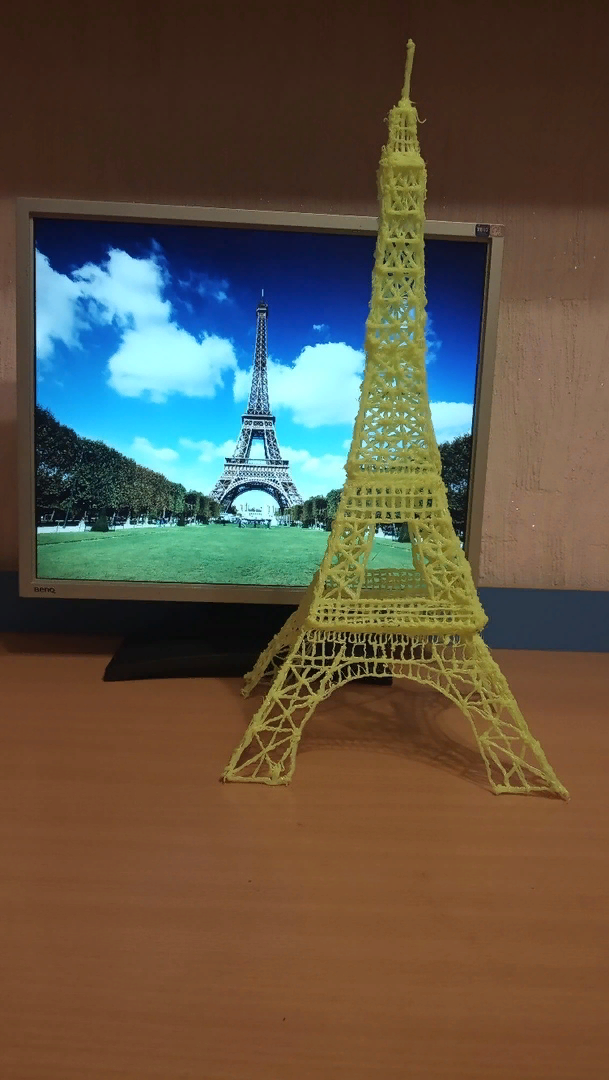 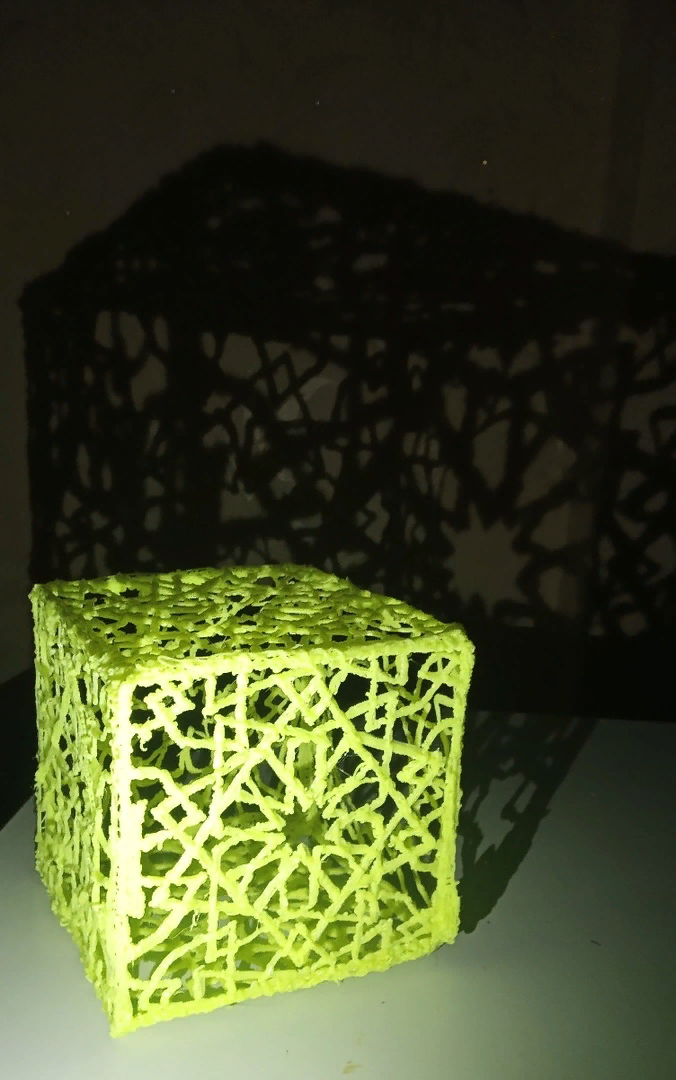 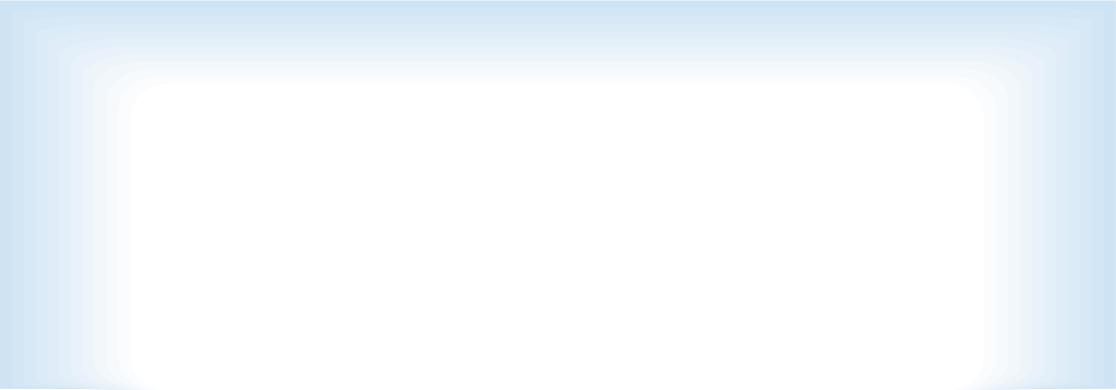 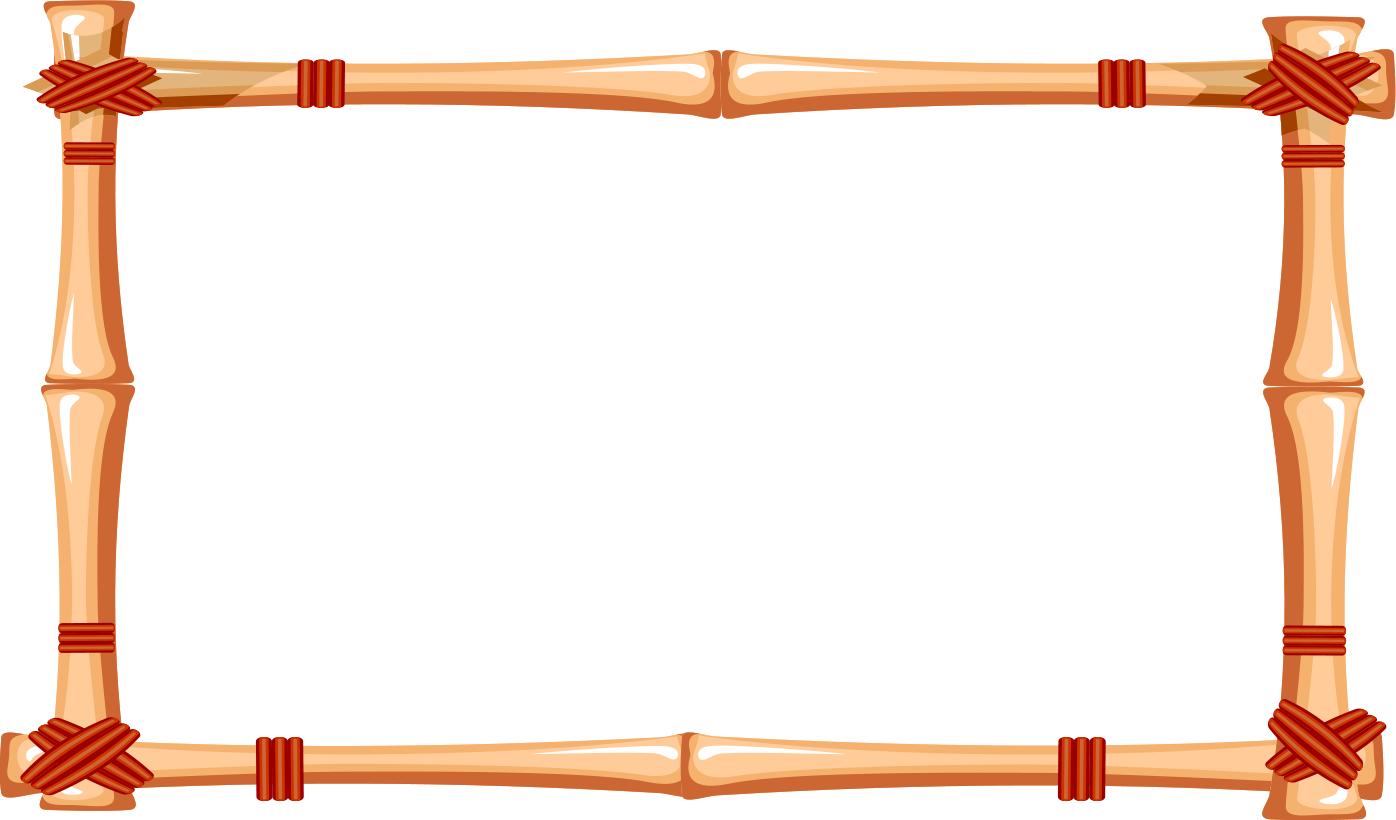 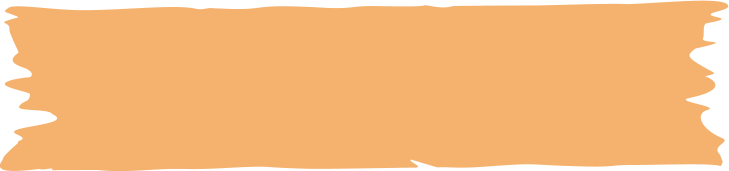 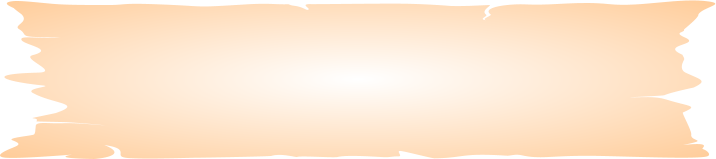 Дочь Мария
Дата рождения: 13.01.2011г.
В 2017г пошла в 1-ый класс Гагаринской школы. Отличница и активистка. Участвует в олимпиадах, конкурсах, спортивных соревнованиях ит.д. Маша любит танцевать, петь, рисовать и читать. Лучший читатель библиотеки среди 1-4 кл.
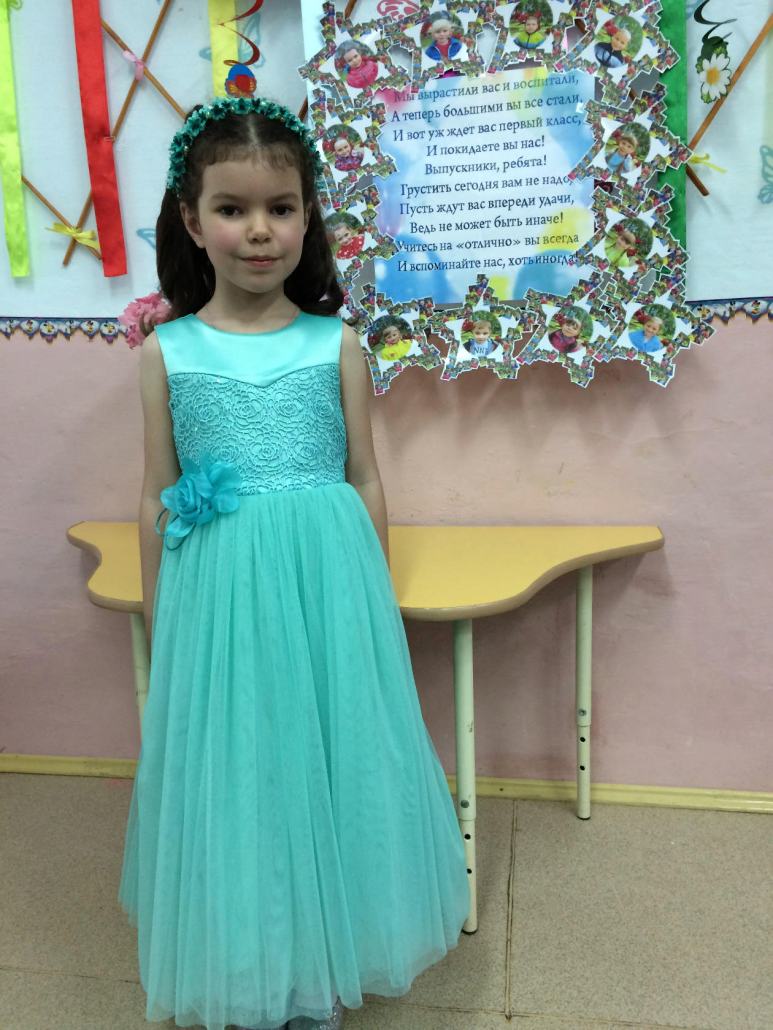 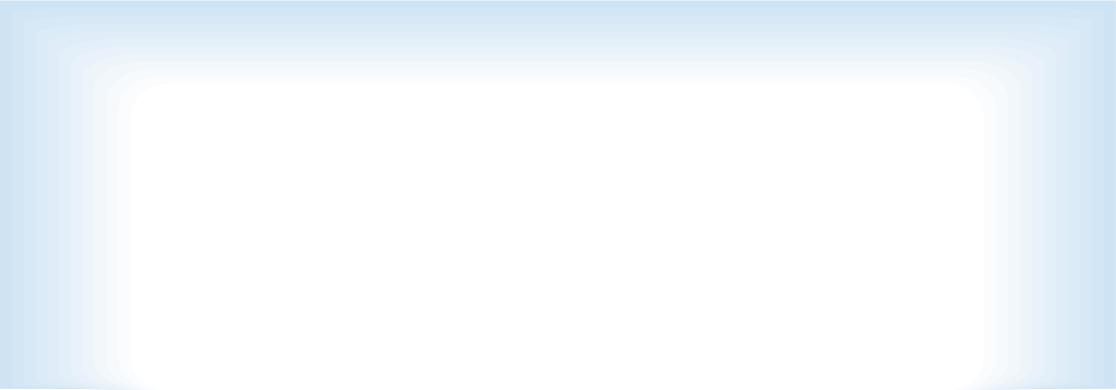 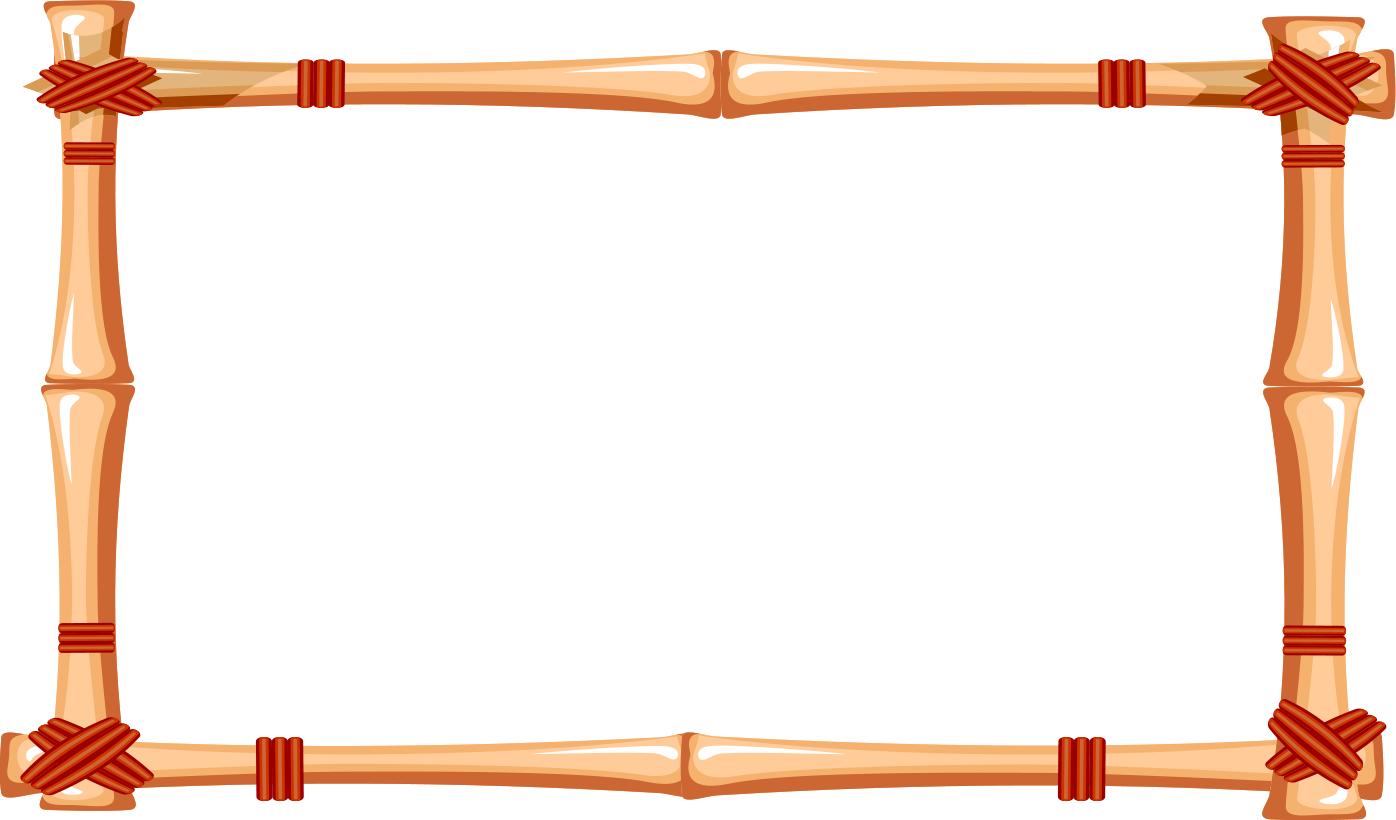 Что может быть семьи дороже?Тепло встречает отчий дом, Здесь ждут тебя всегда с любовьюИ провожают в путь с добром!Отец и мать, и дети дружноСидят за праздничным столомИ вместе им совсем не скучно,А интересно вчетвером.Любимый папа-друг, кормилец,А мама ближе всех родней. Любите! И цените счастье!Оно рождается в семье,Что может быть ее дорожеНа этой сказочной земле?!
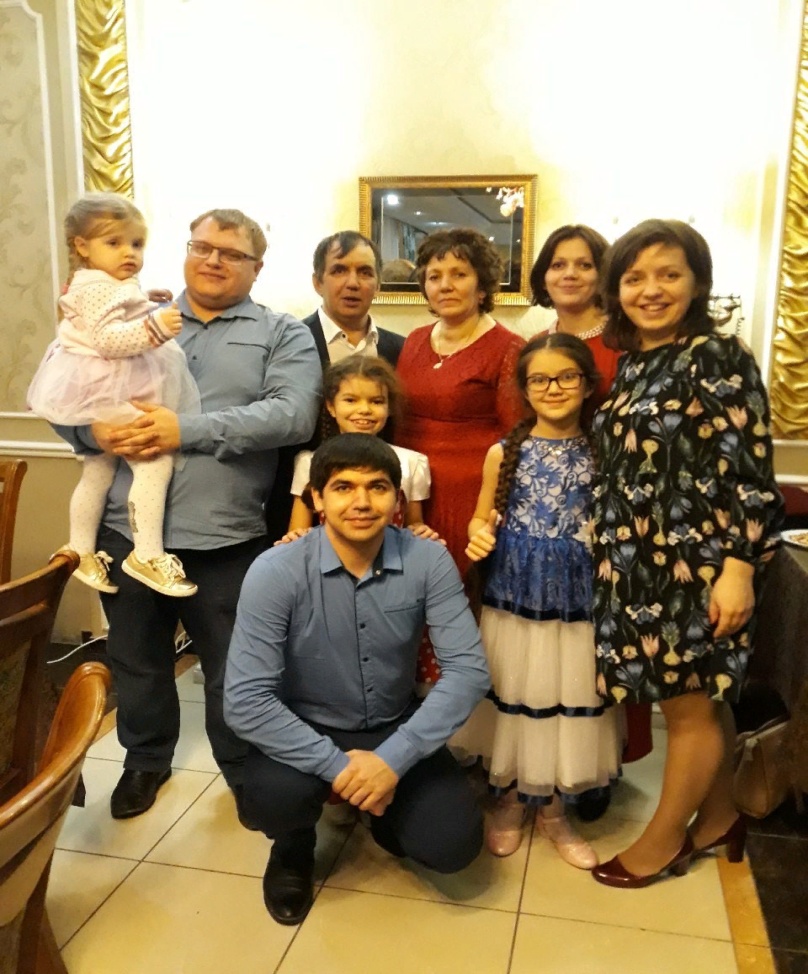 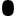